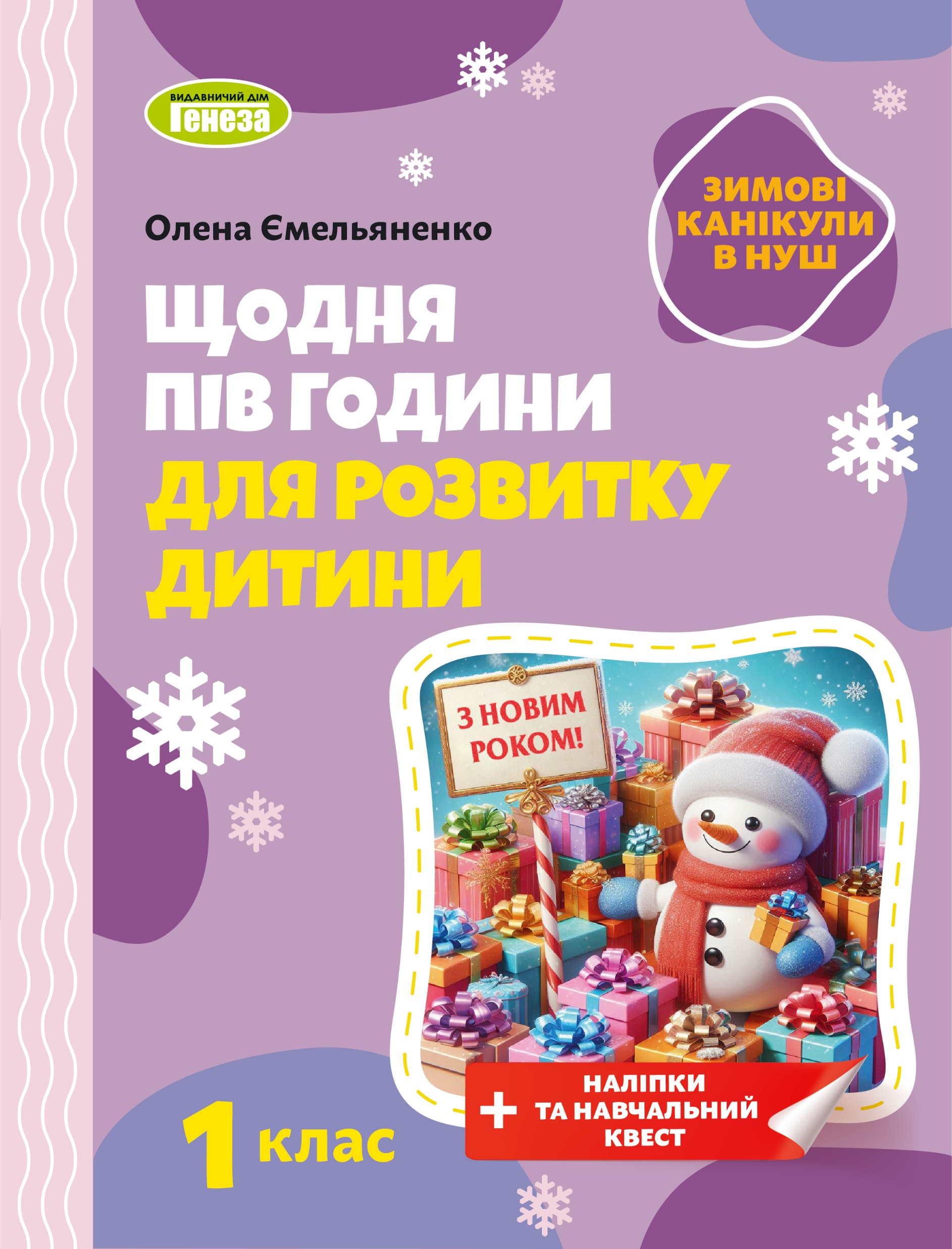 К в і з
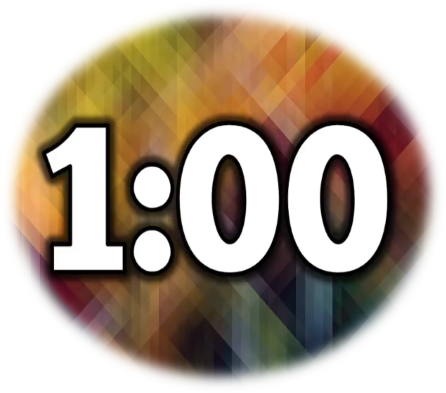 1 бал
Розгадай
ребус
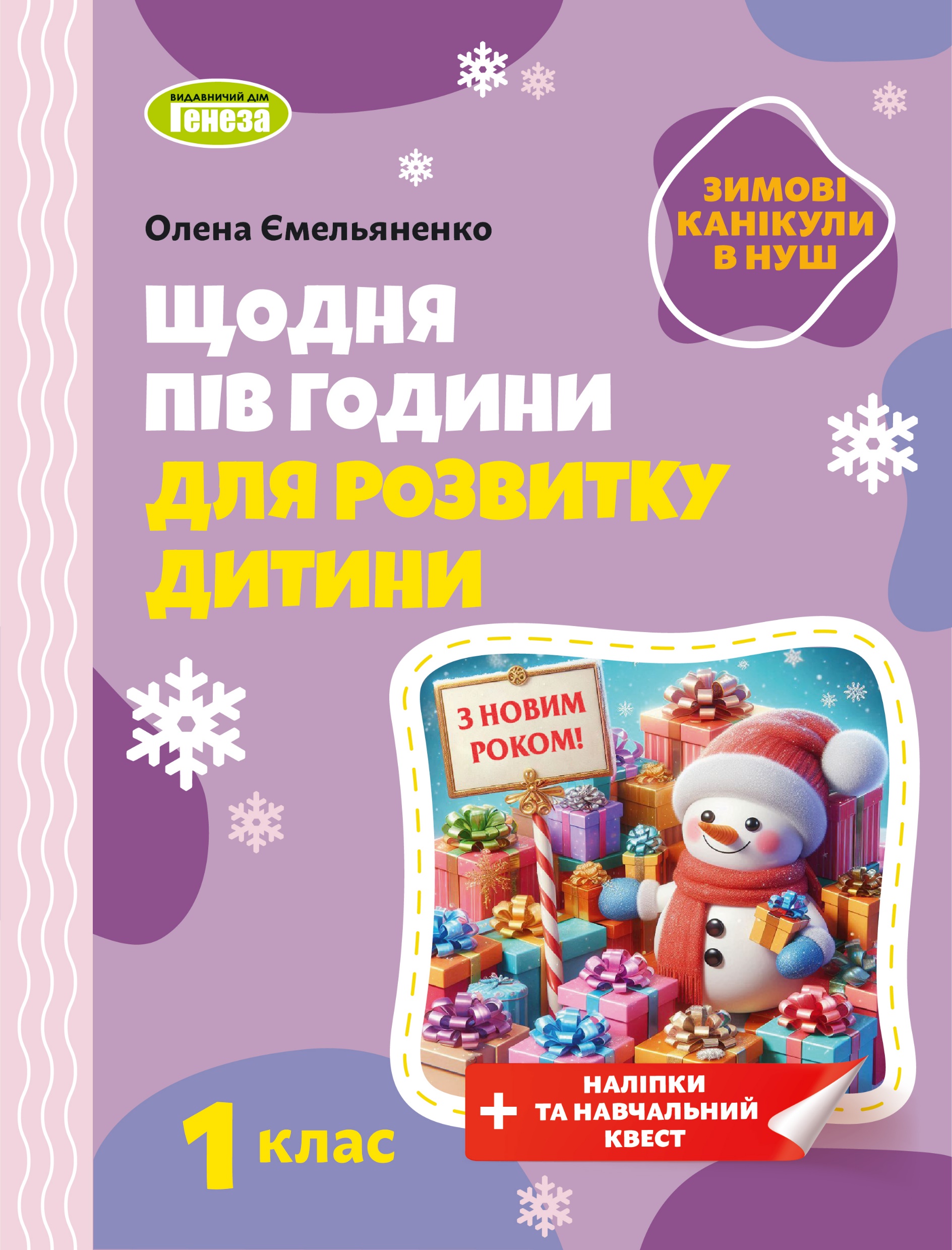 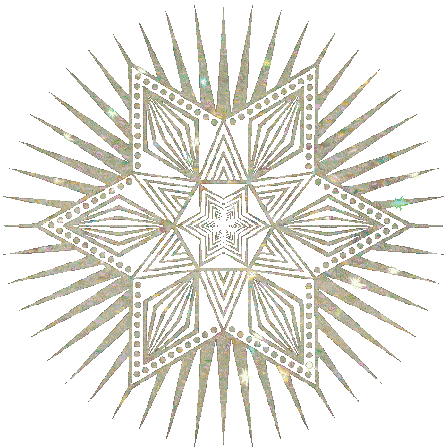 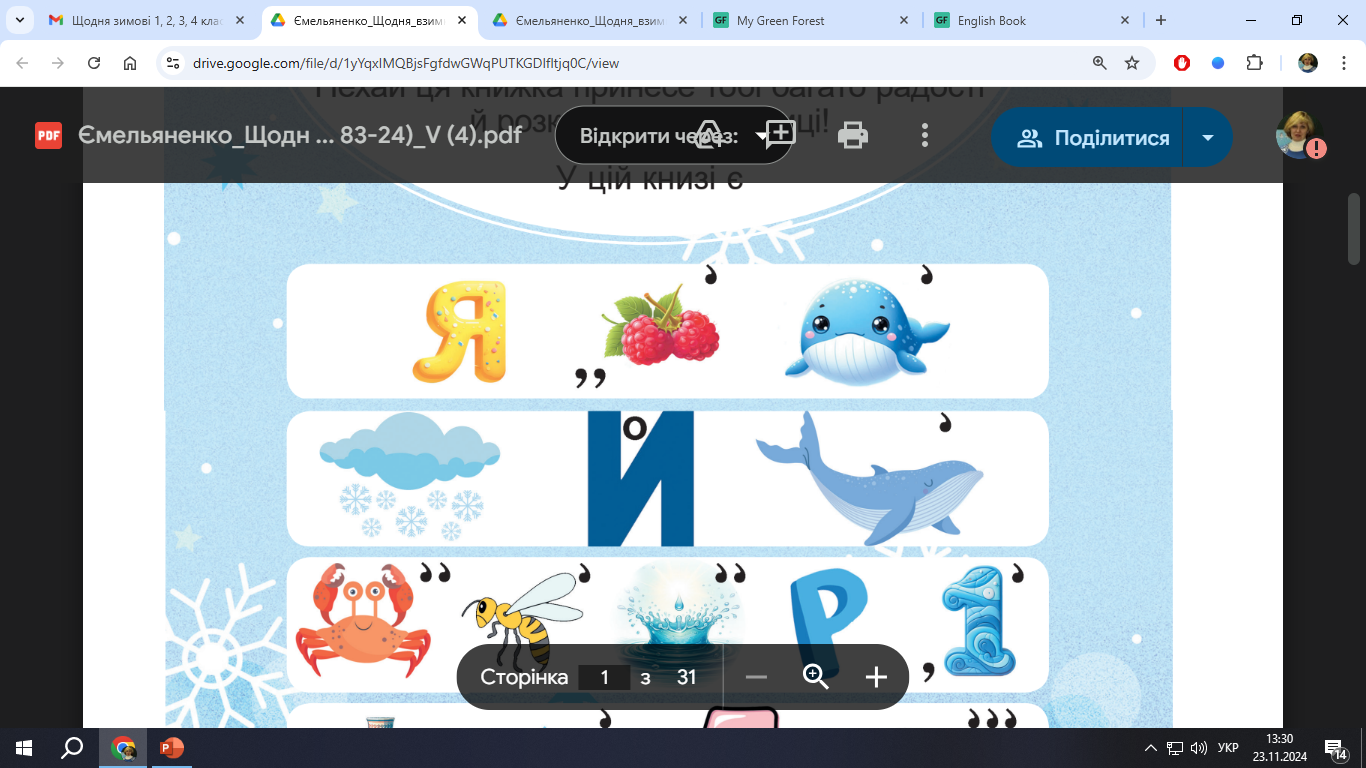 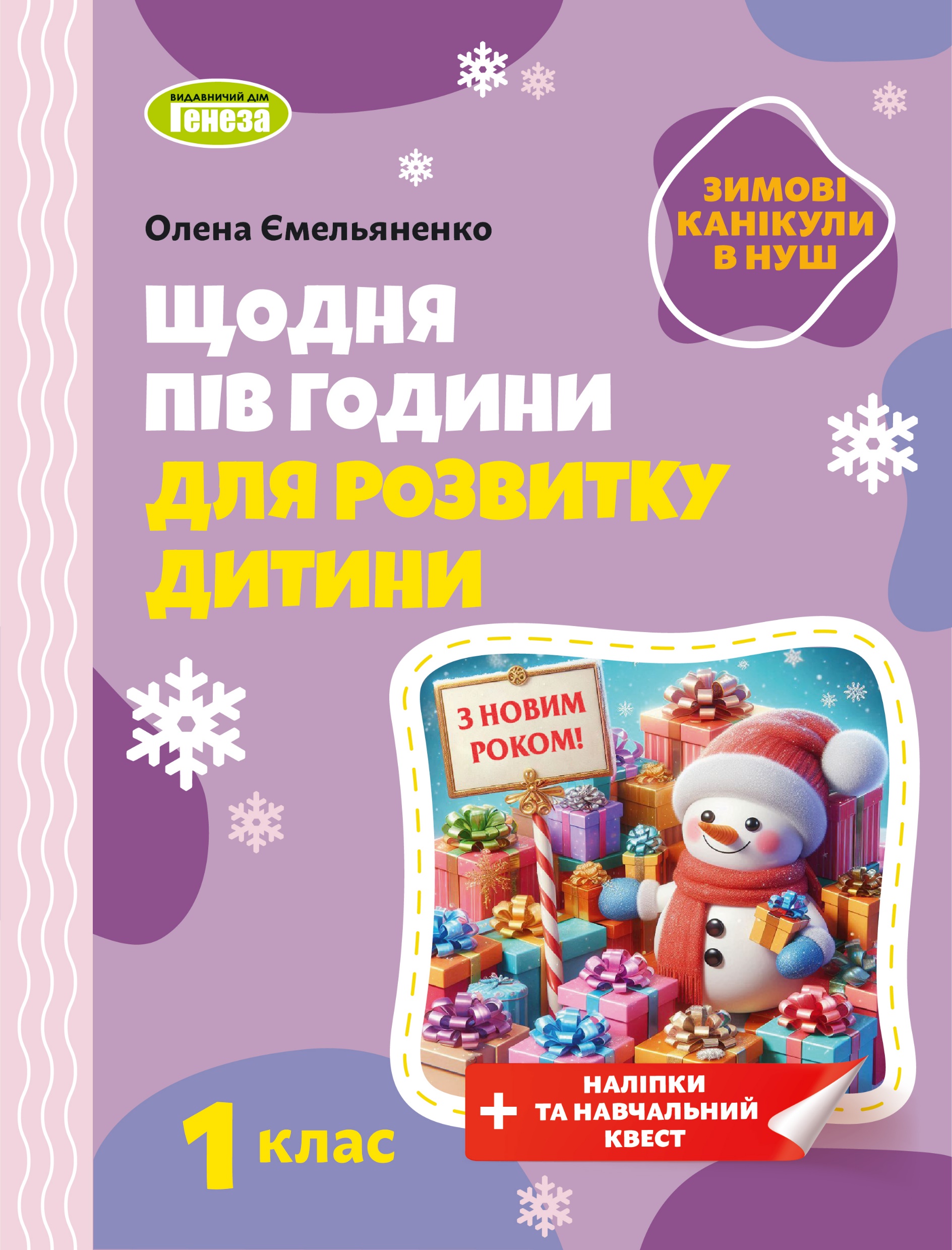 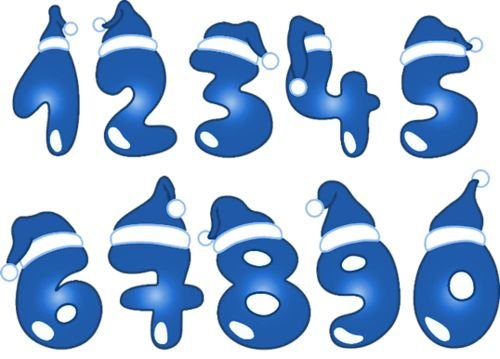 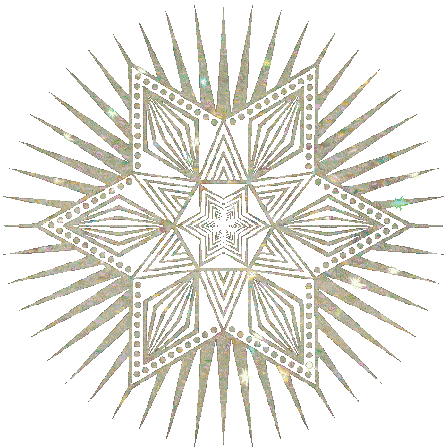 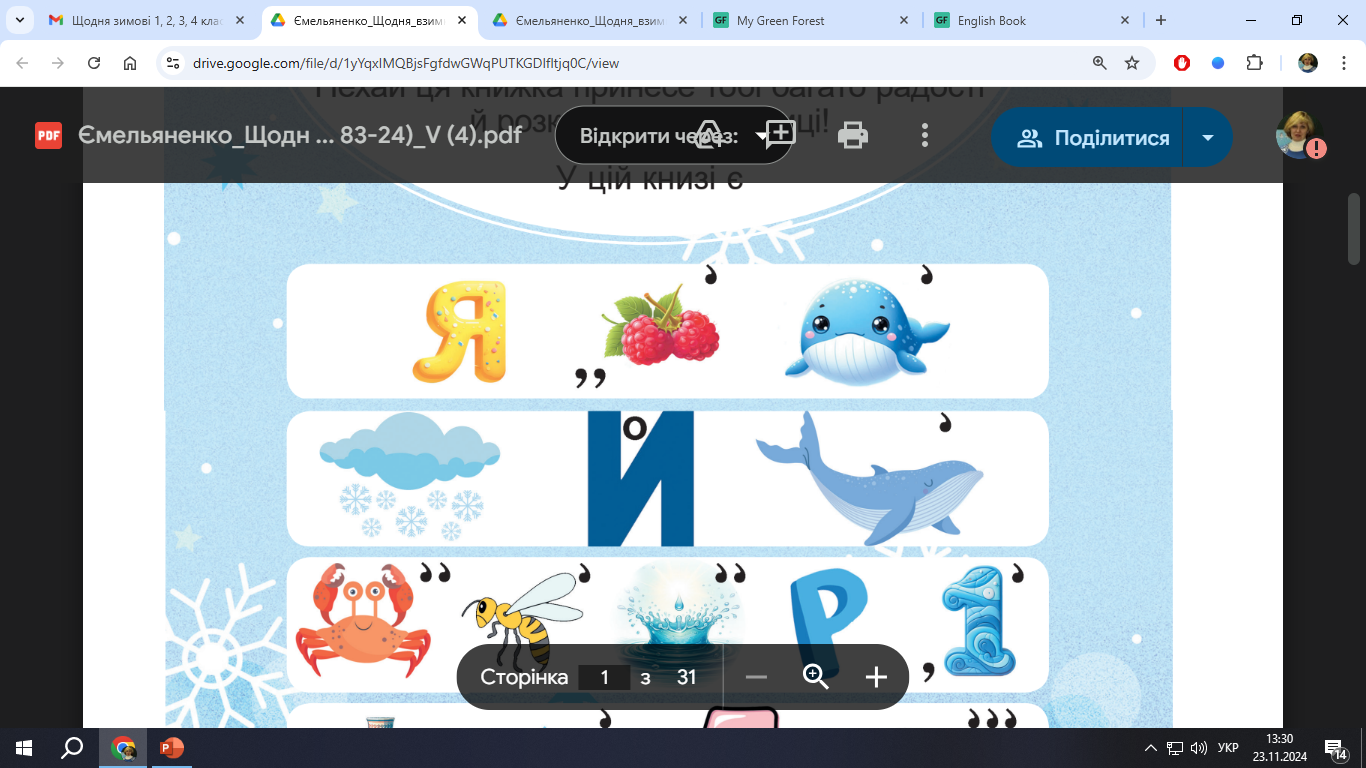 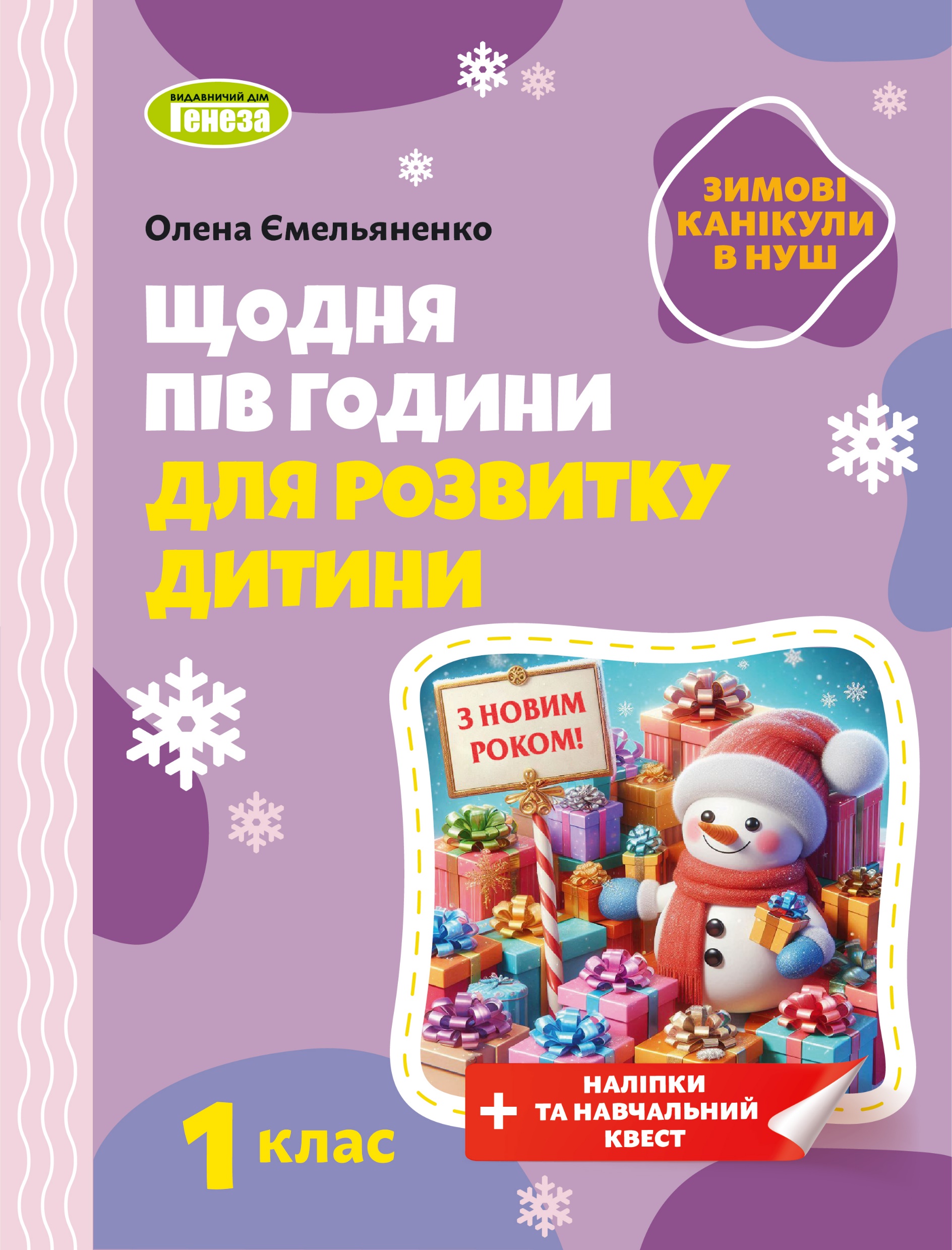 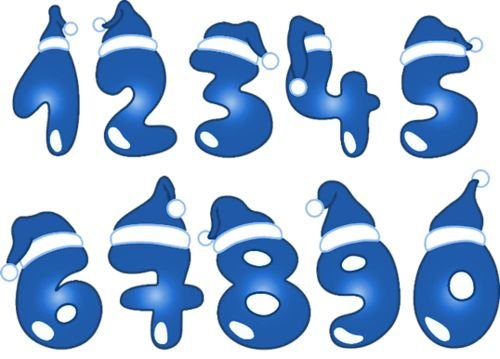 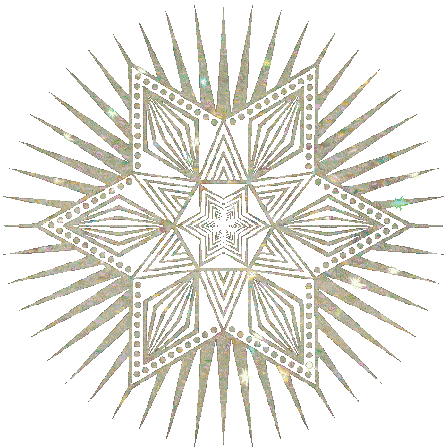 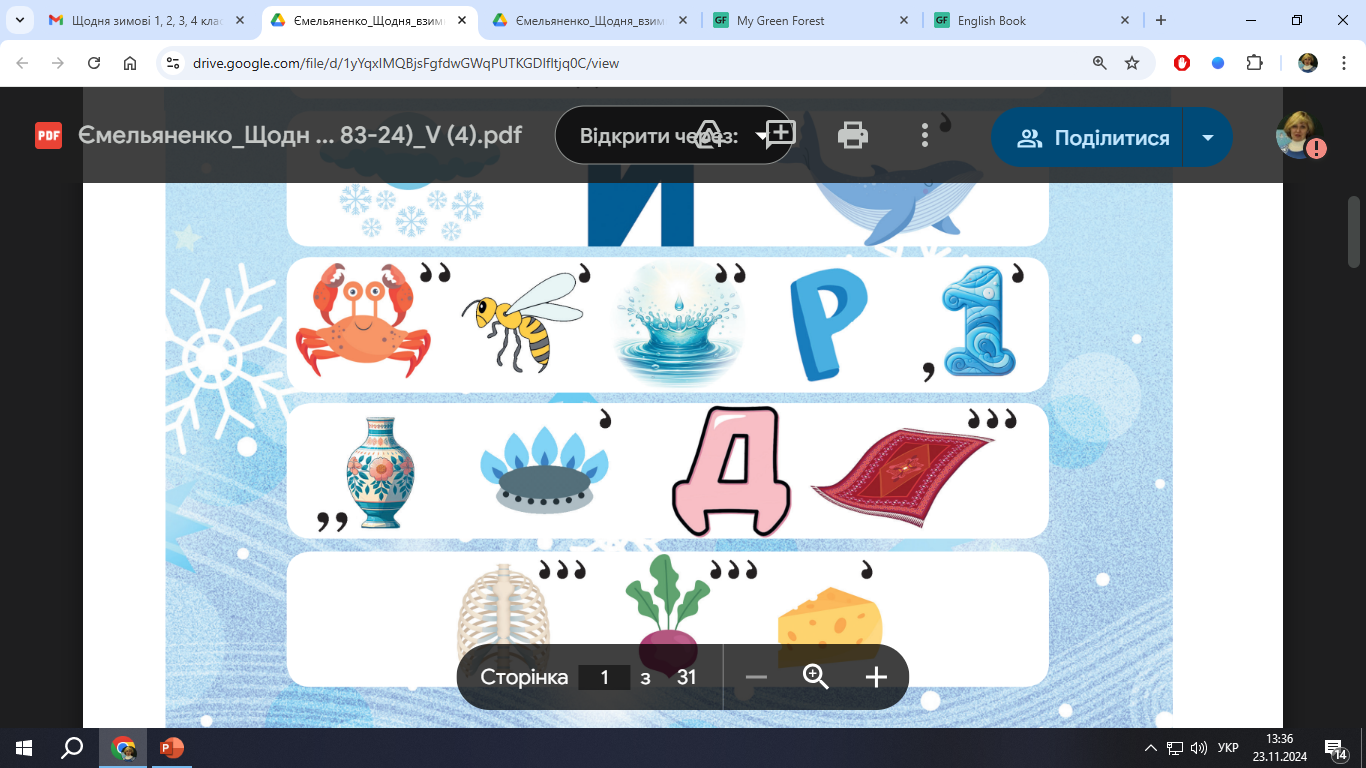 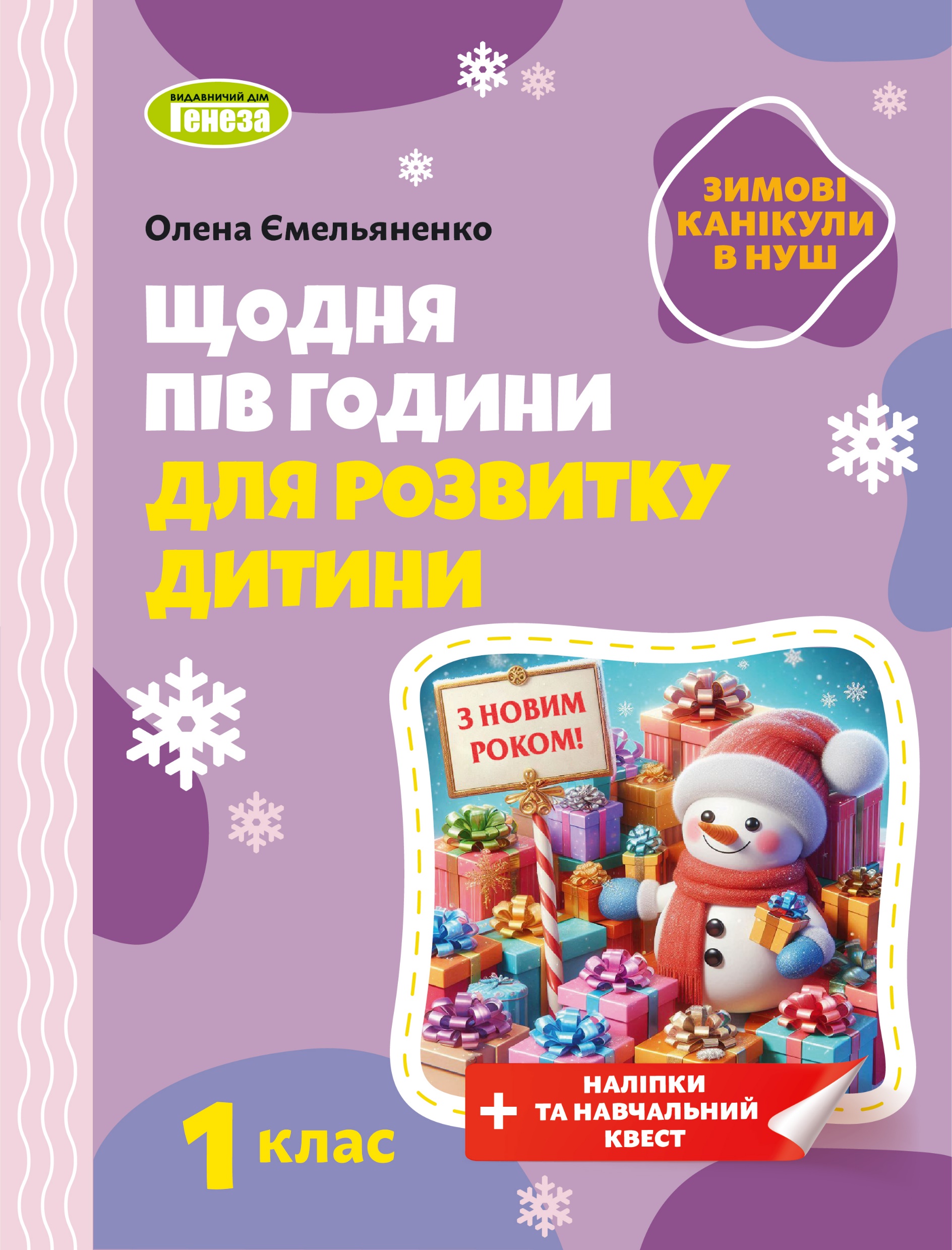 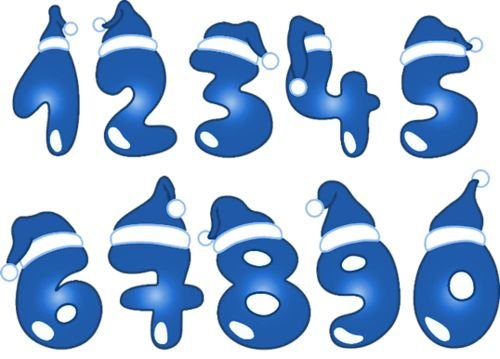 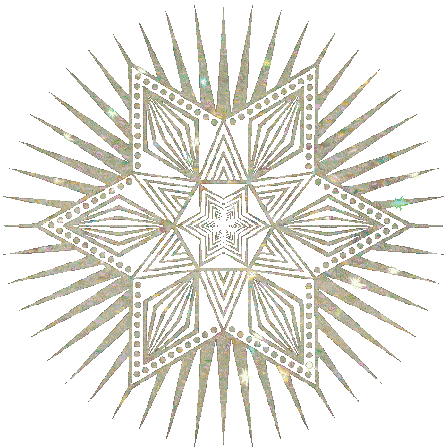 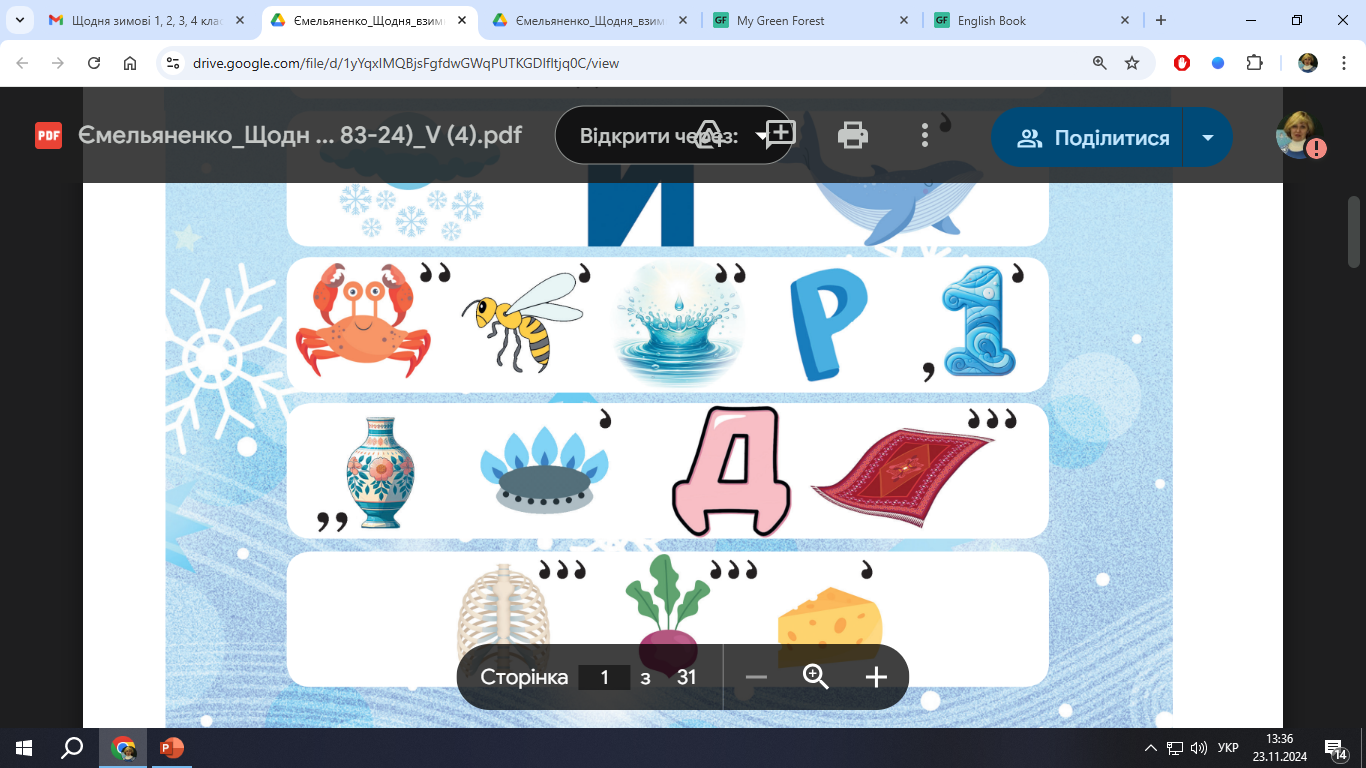 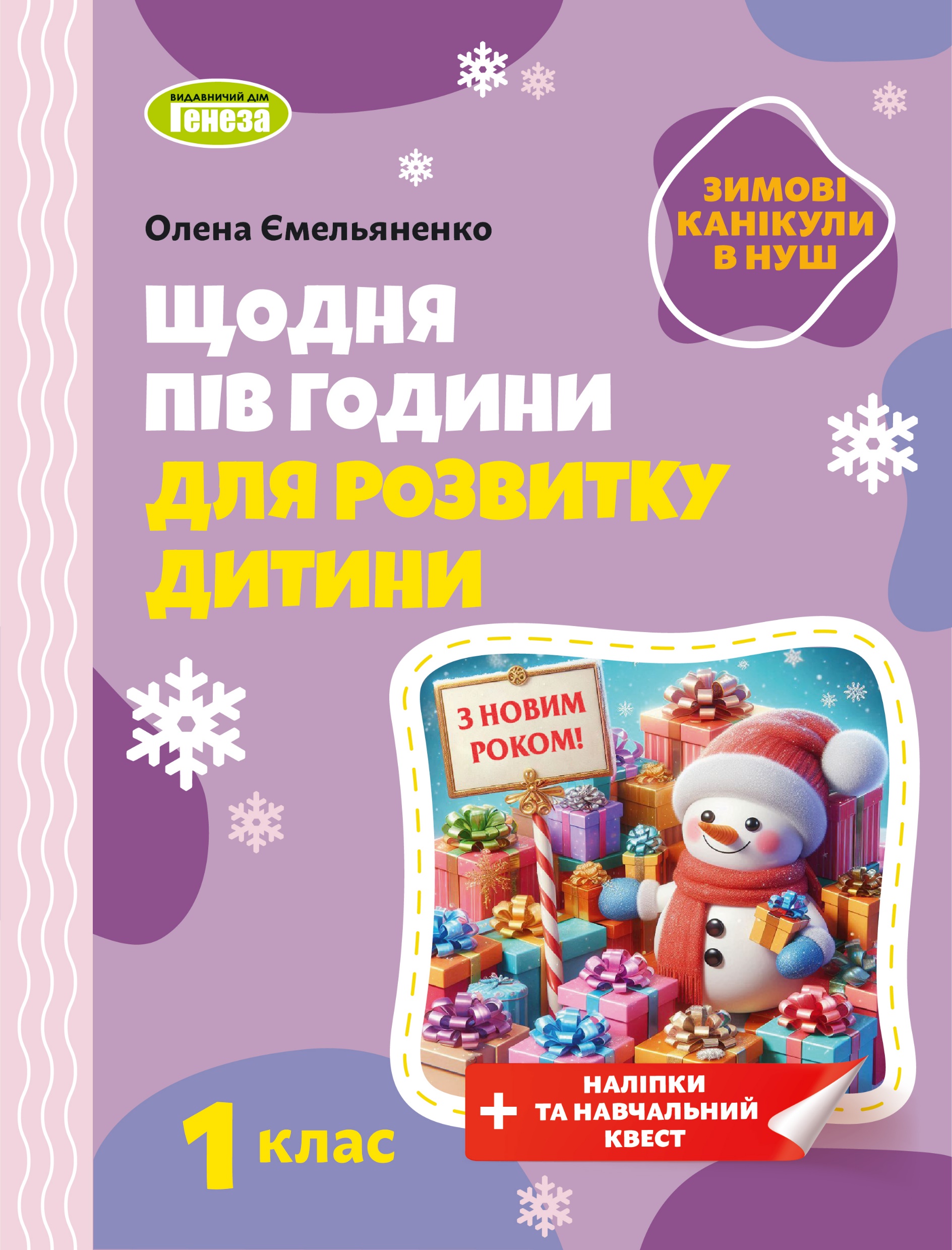 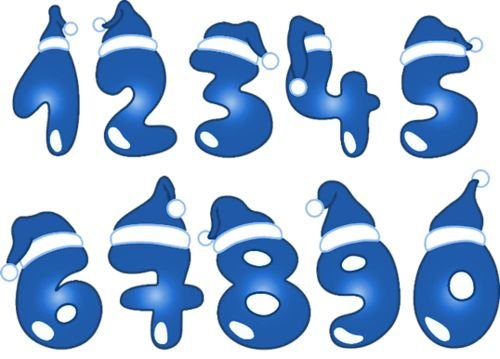 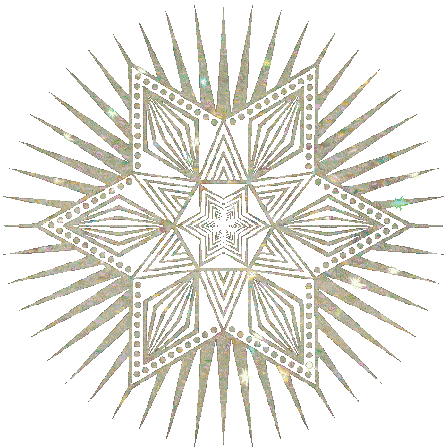 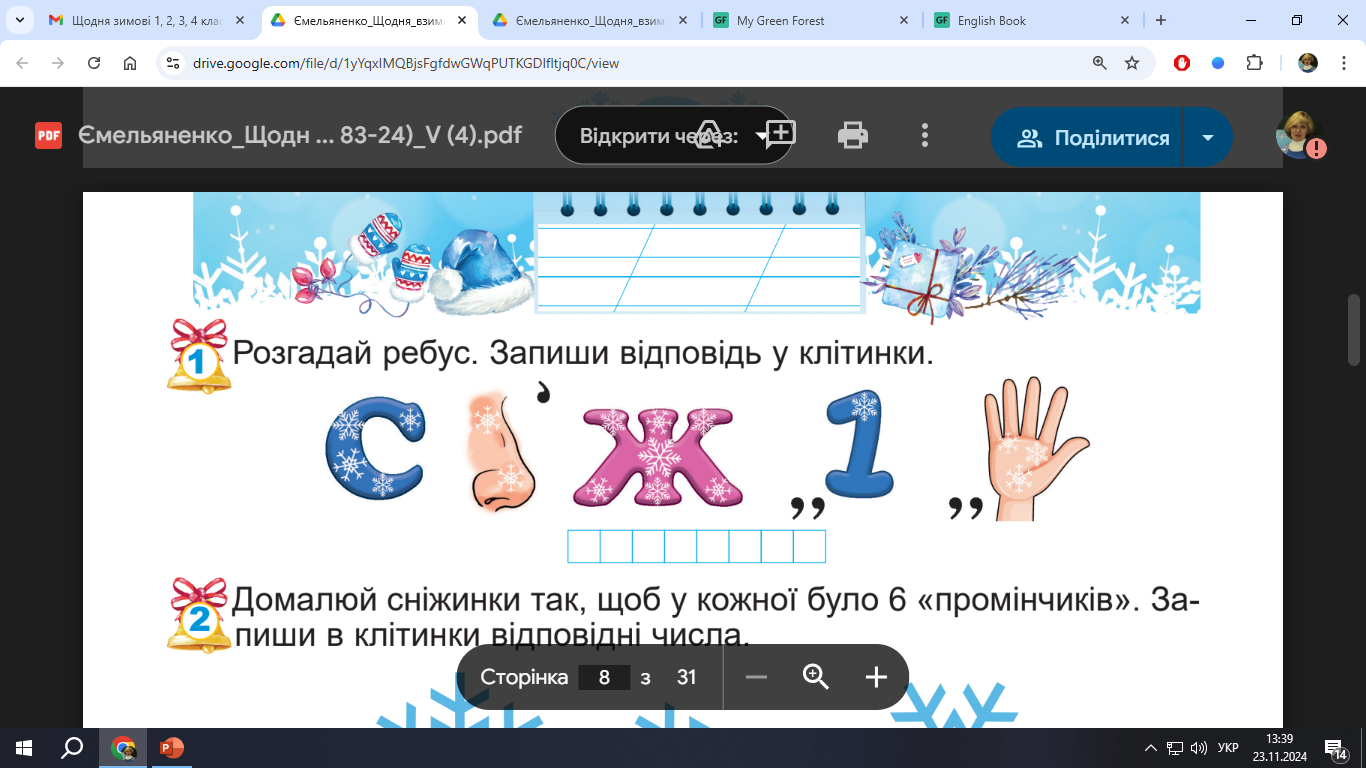 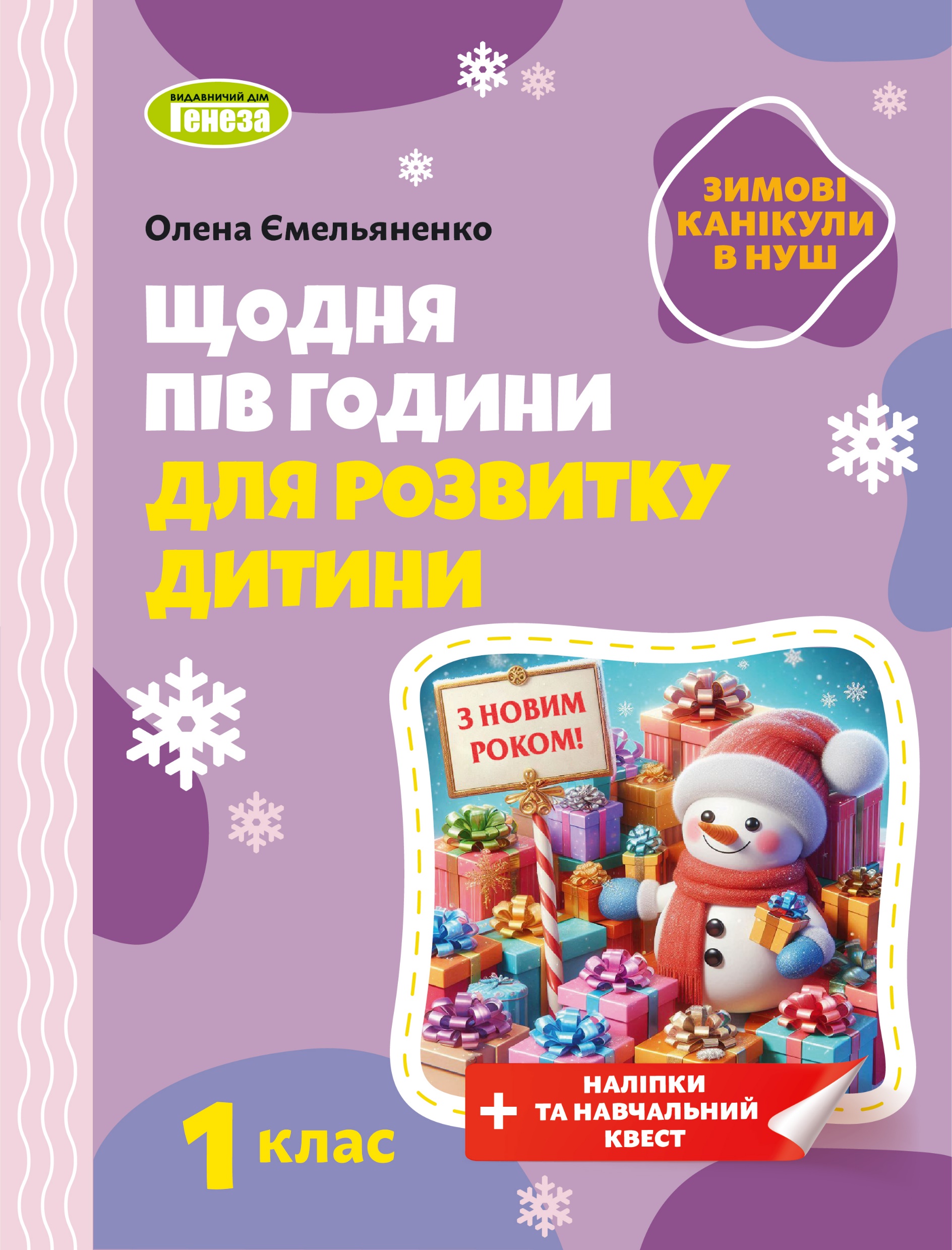 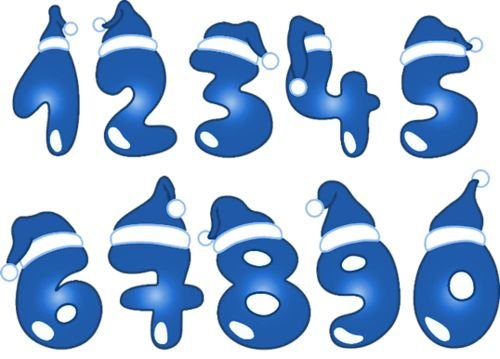 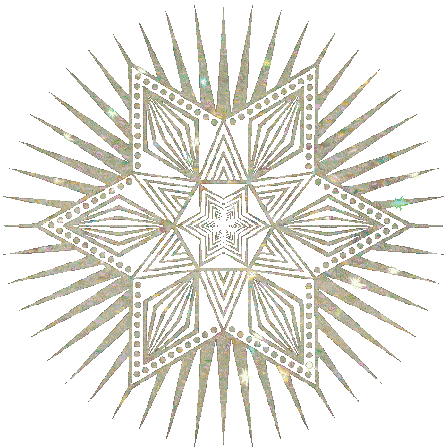 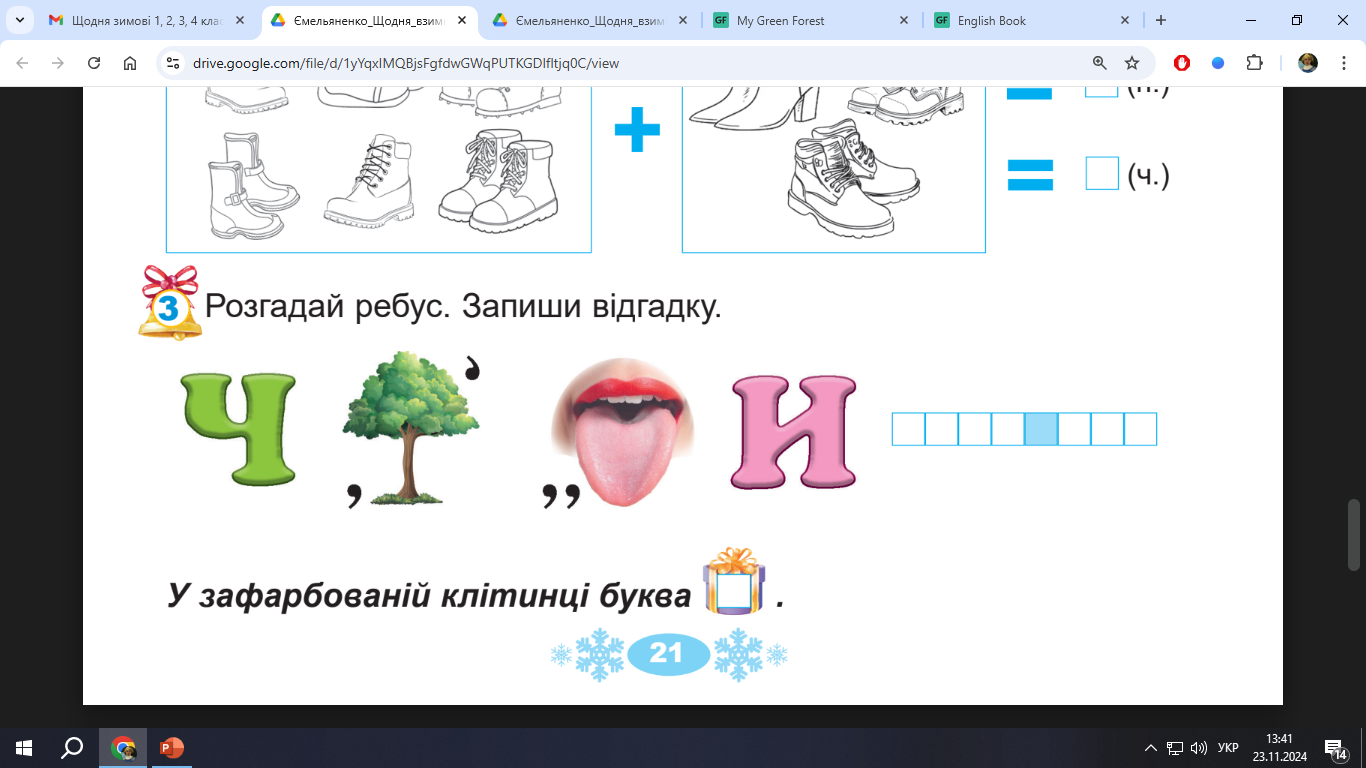 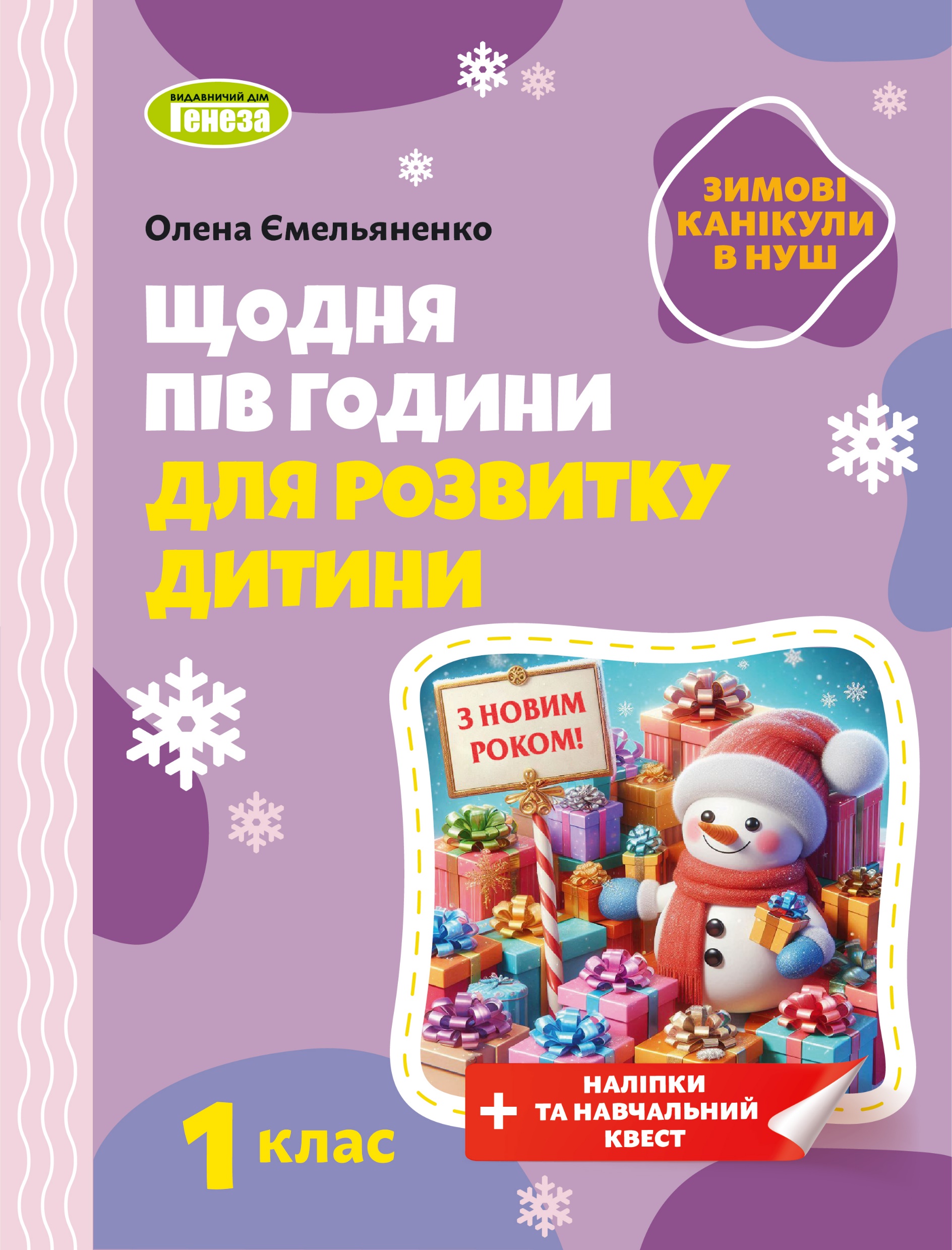 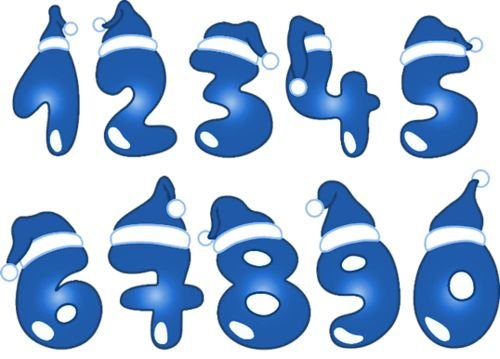 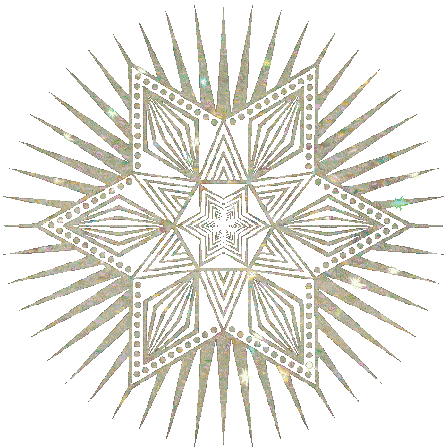 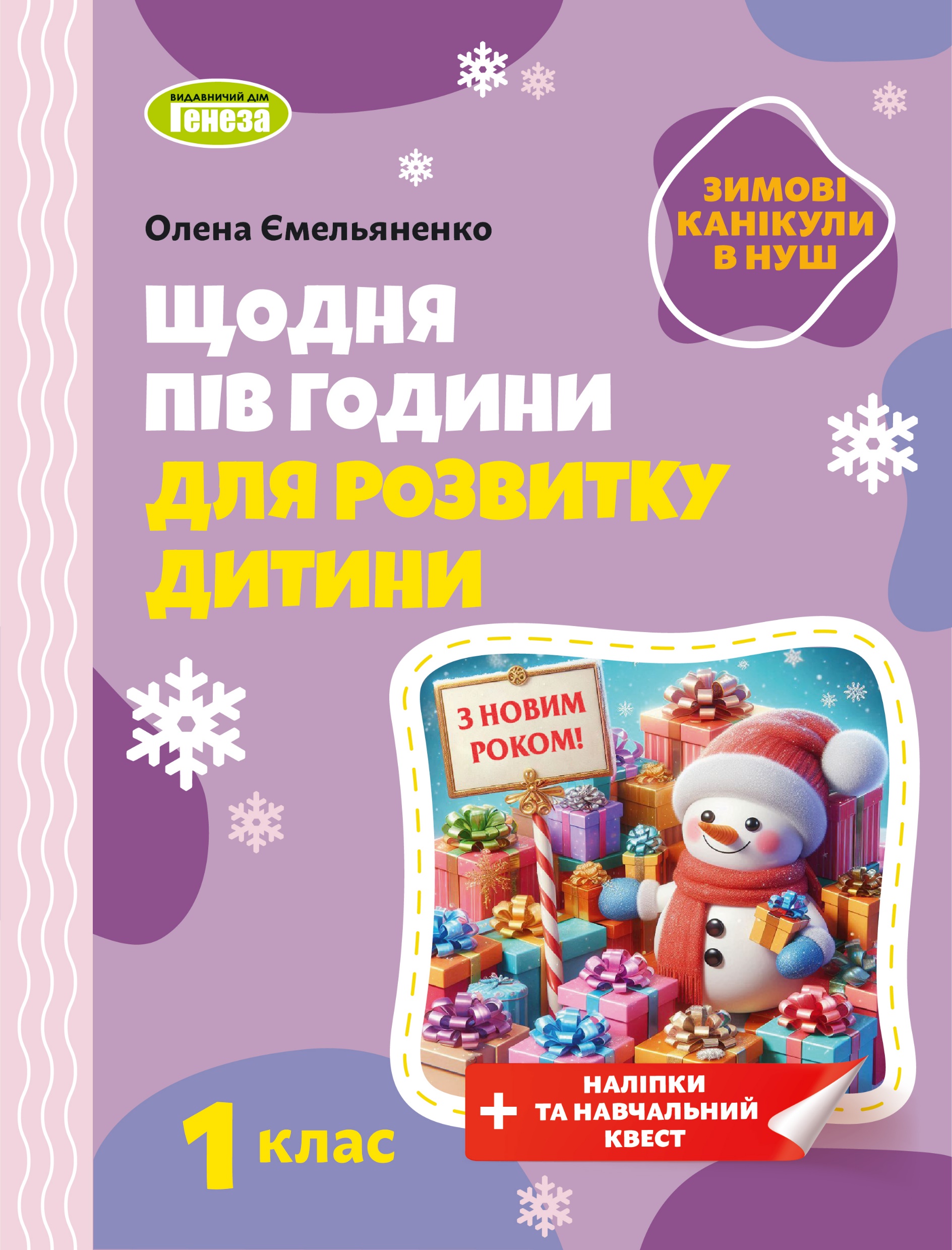 Відповіді
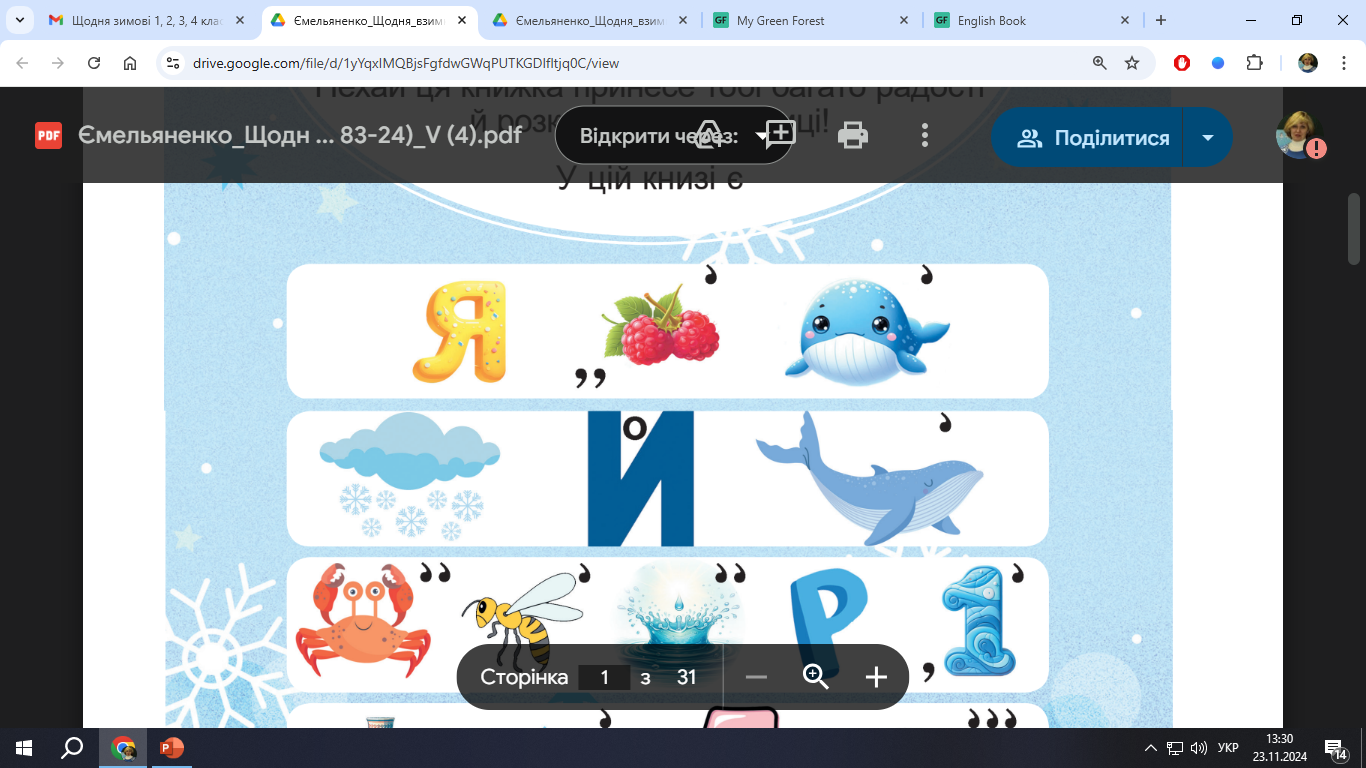 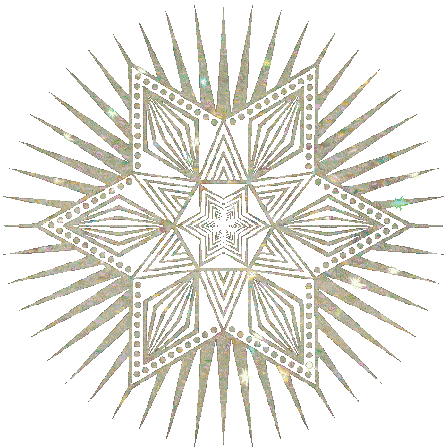 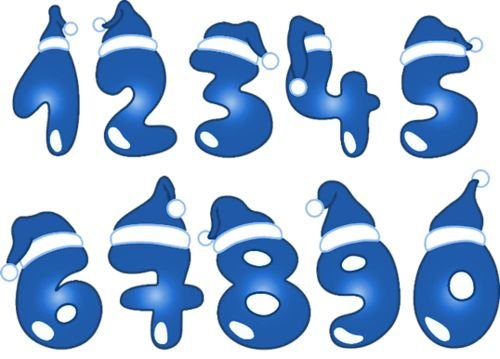 Я
Л
И
Н
К
И
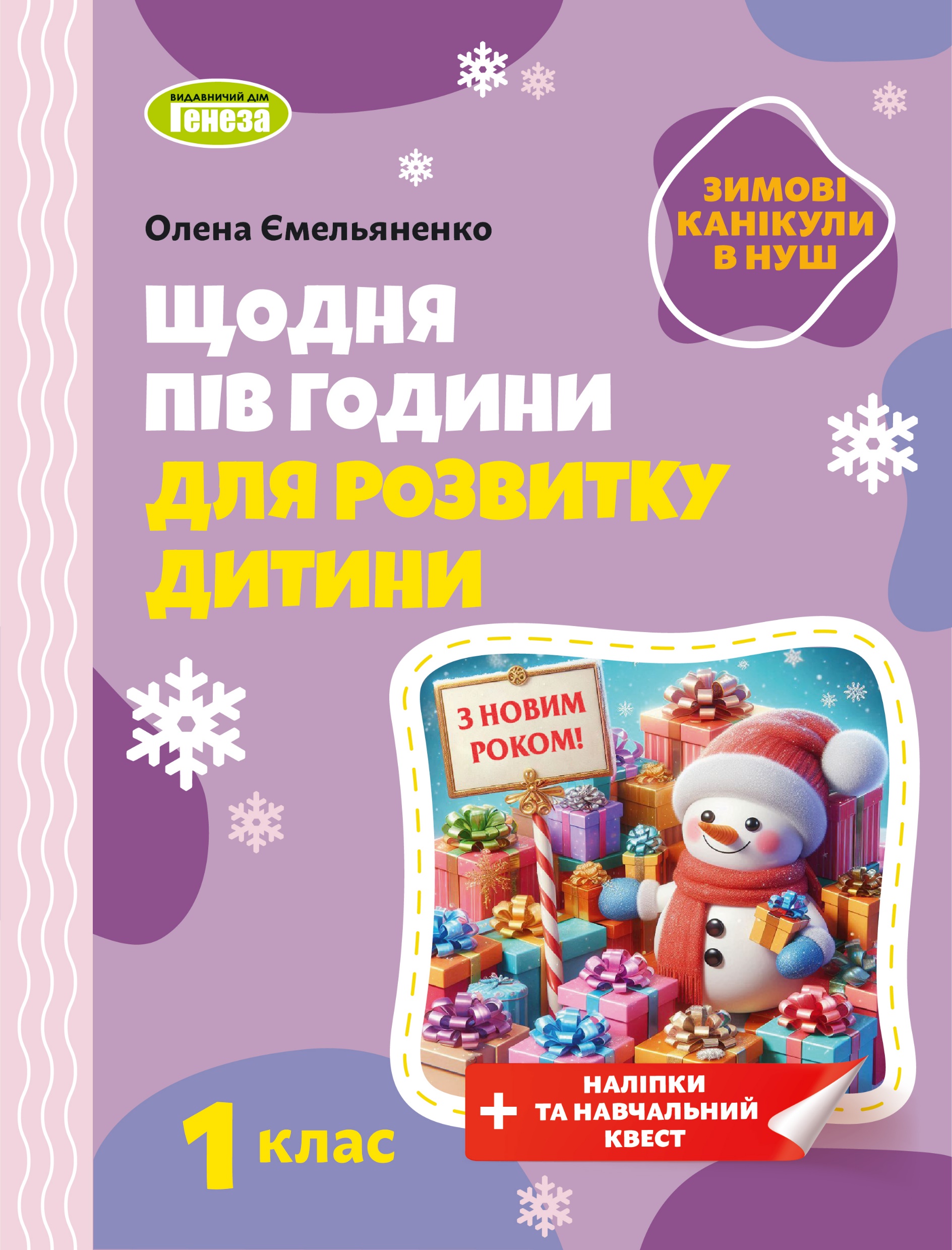 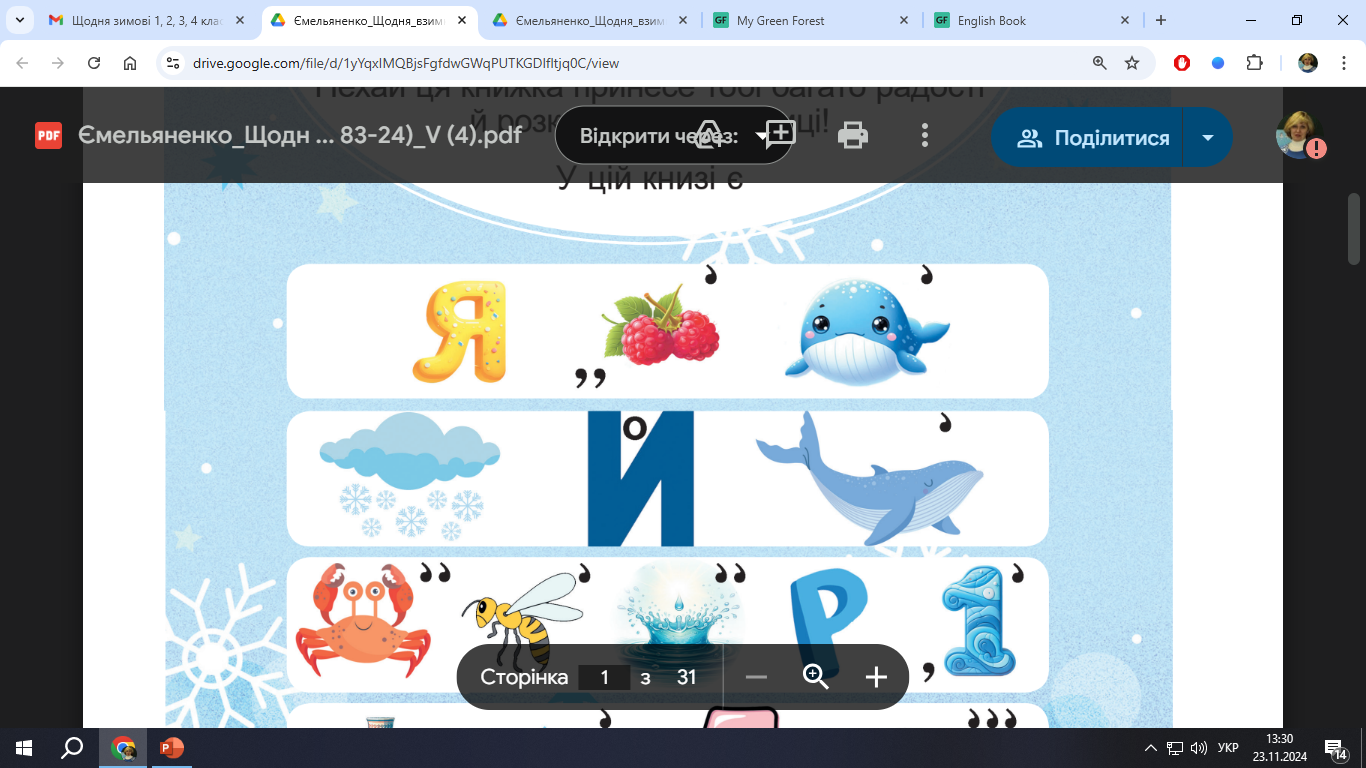 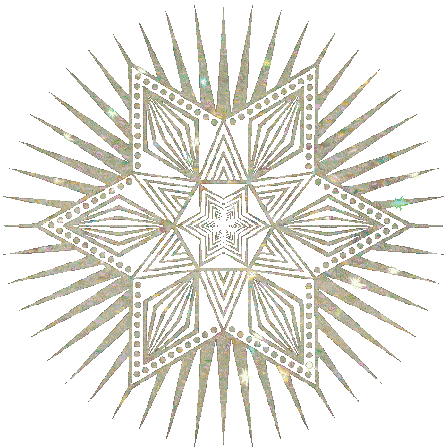 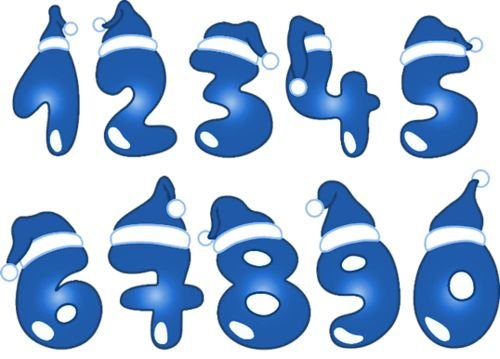 С Н І Г О В И К И
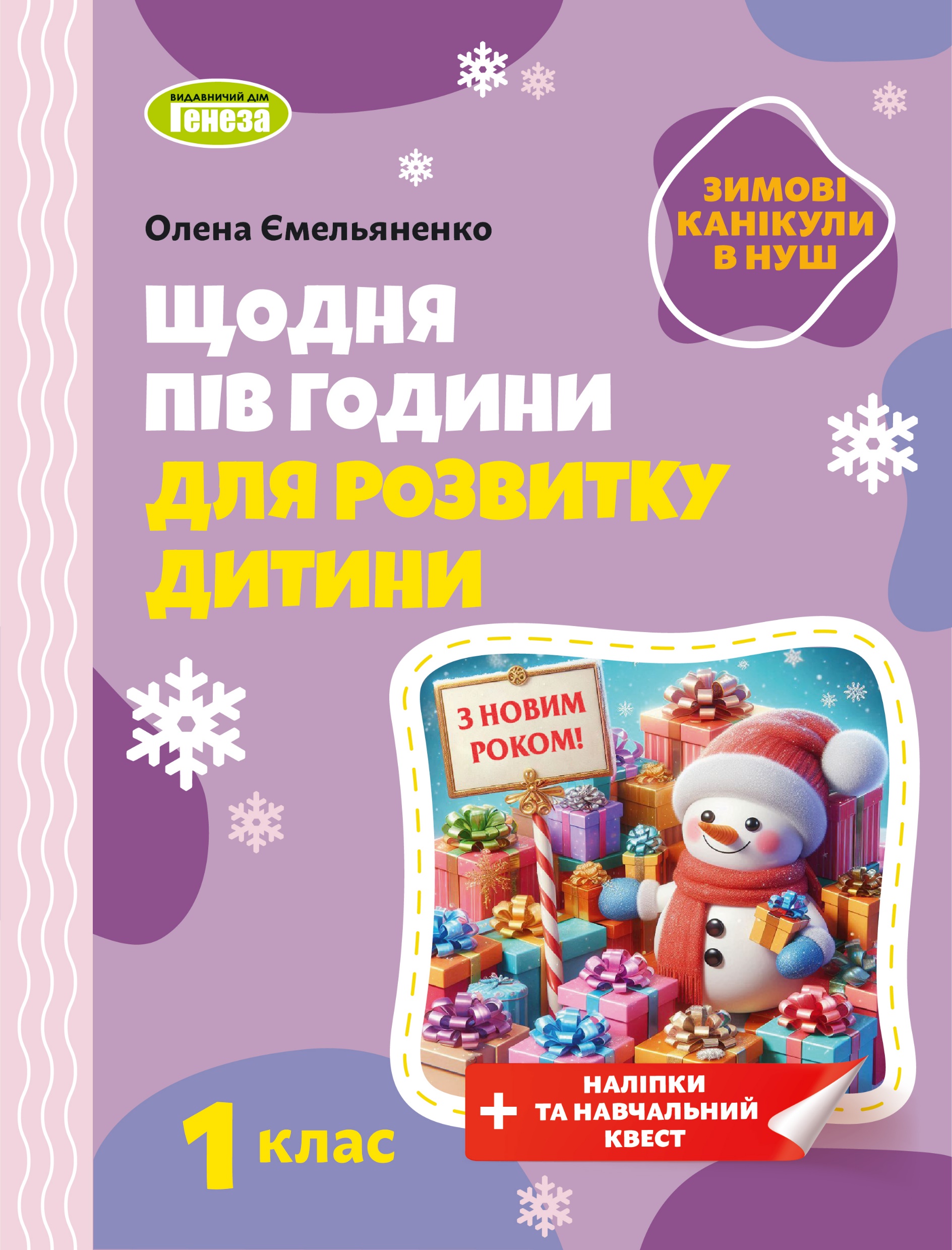 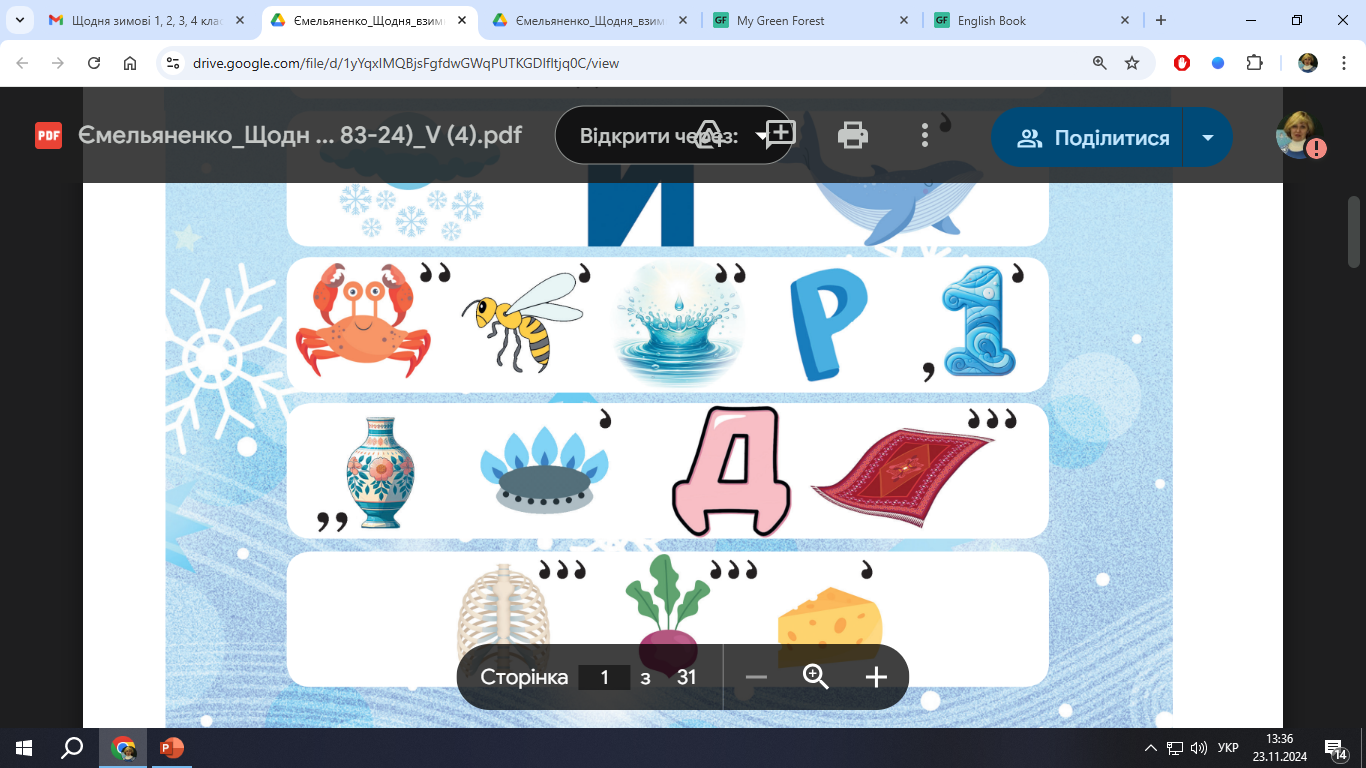 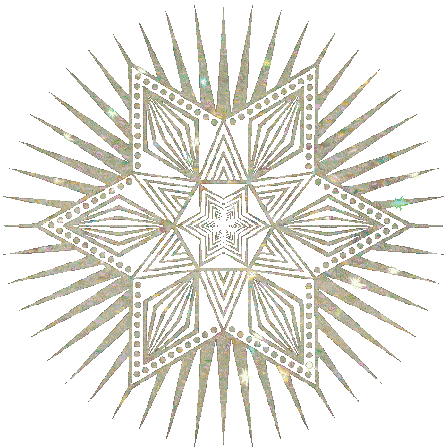 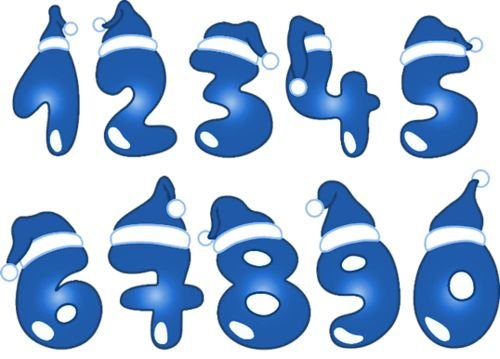 К
Р
О
С
В
О
Р
Д
И
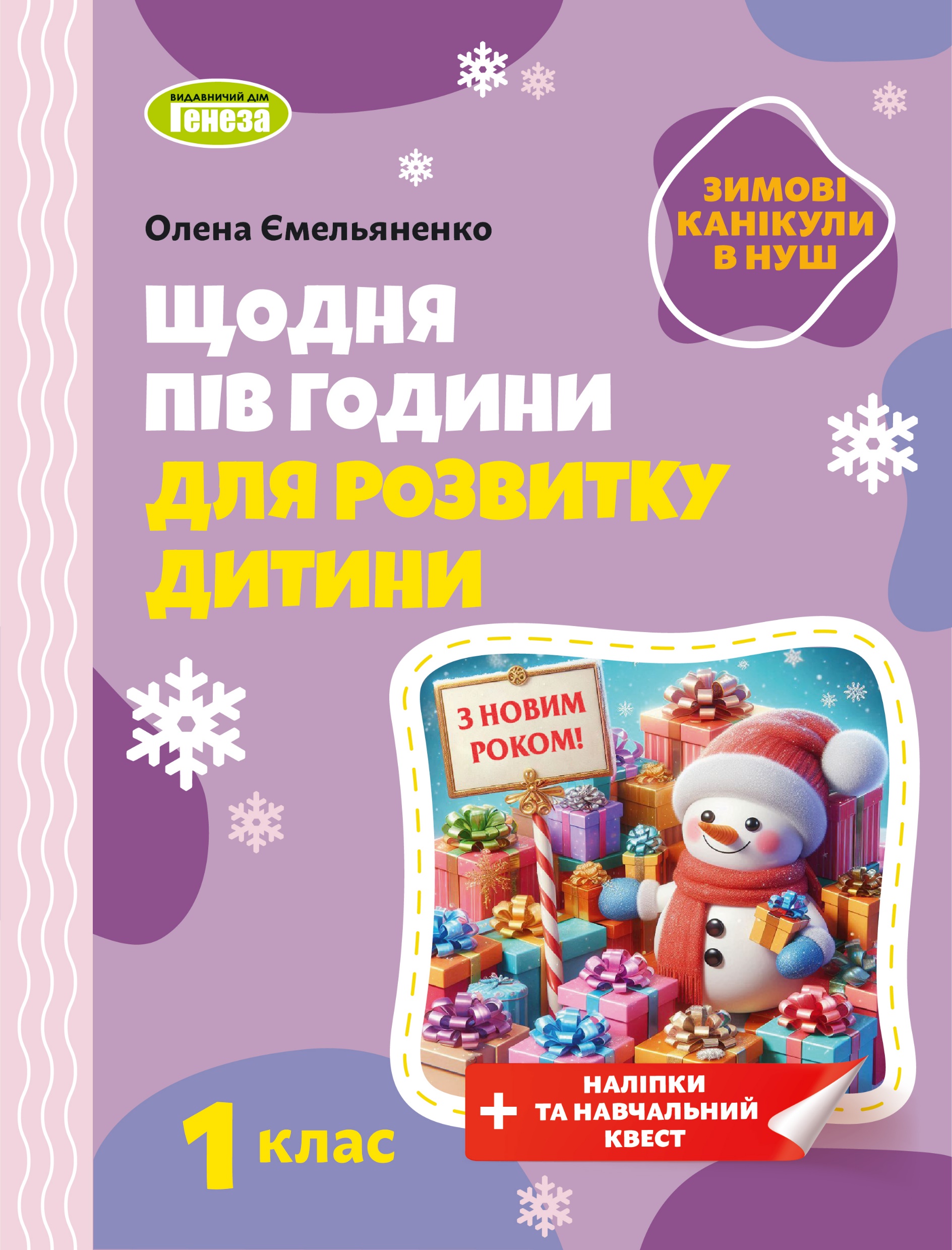 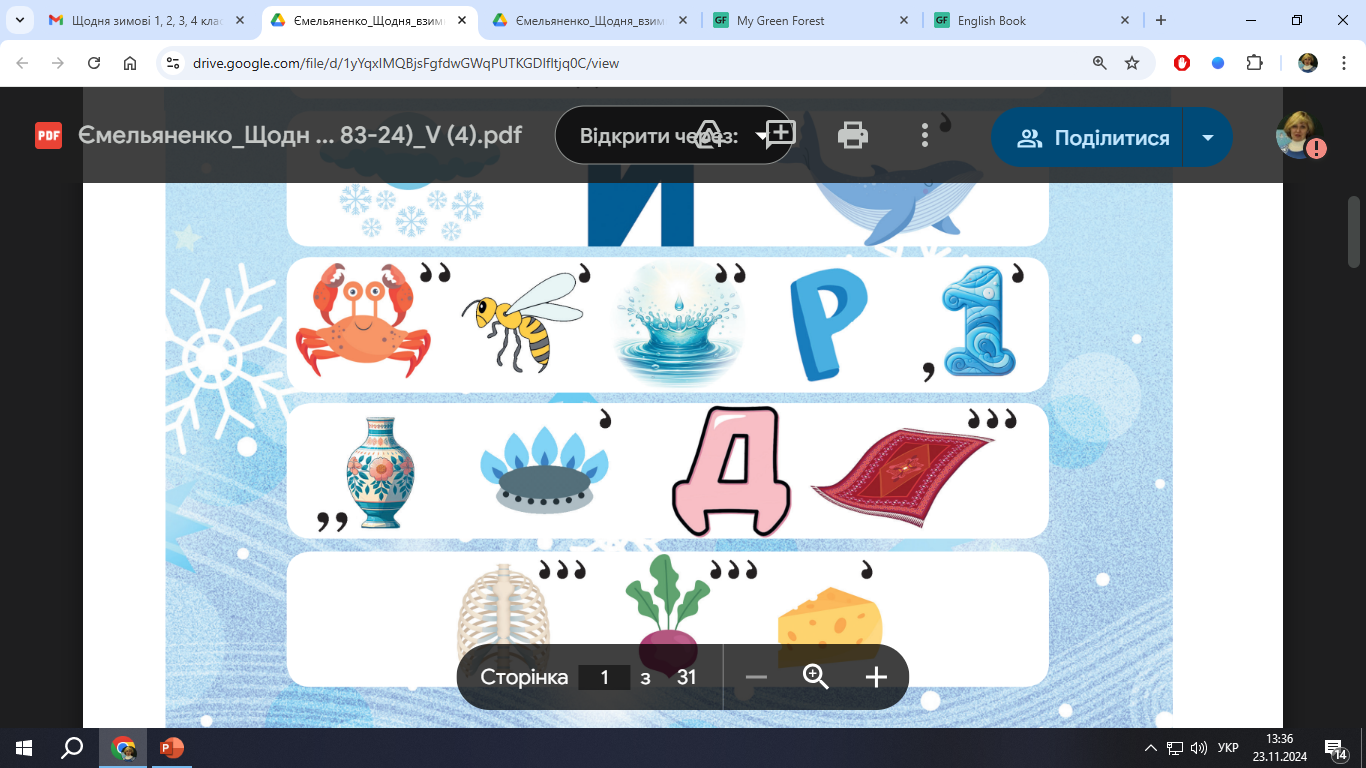 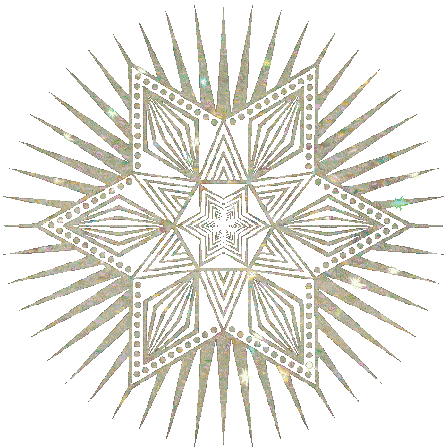 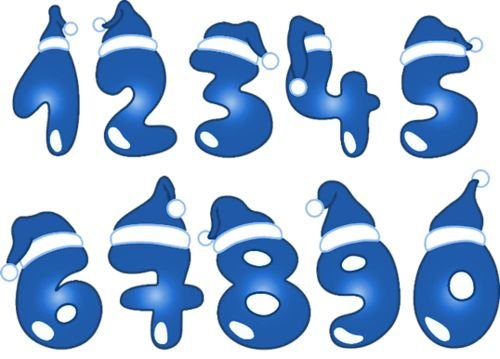 З
А
Г
А
Д
К
И
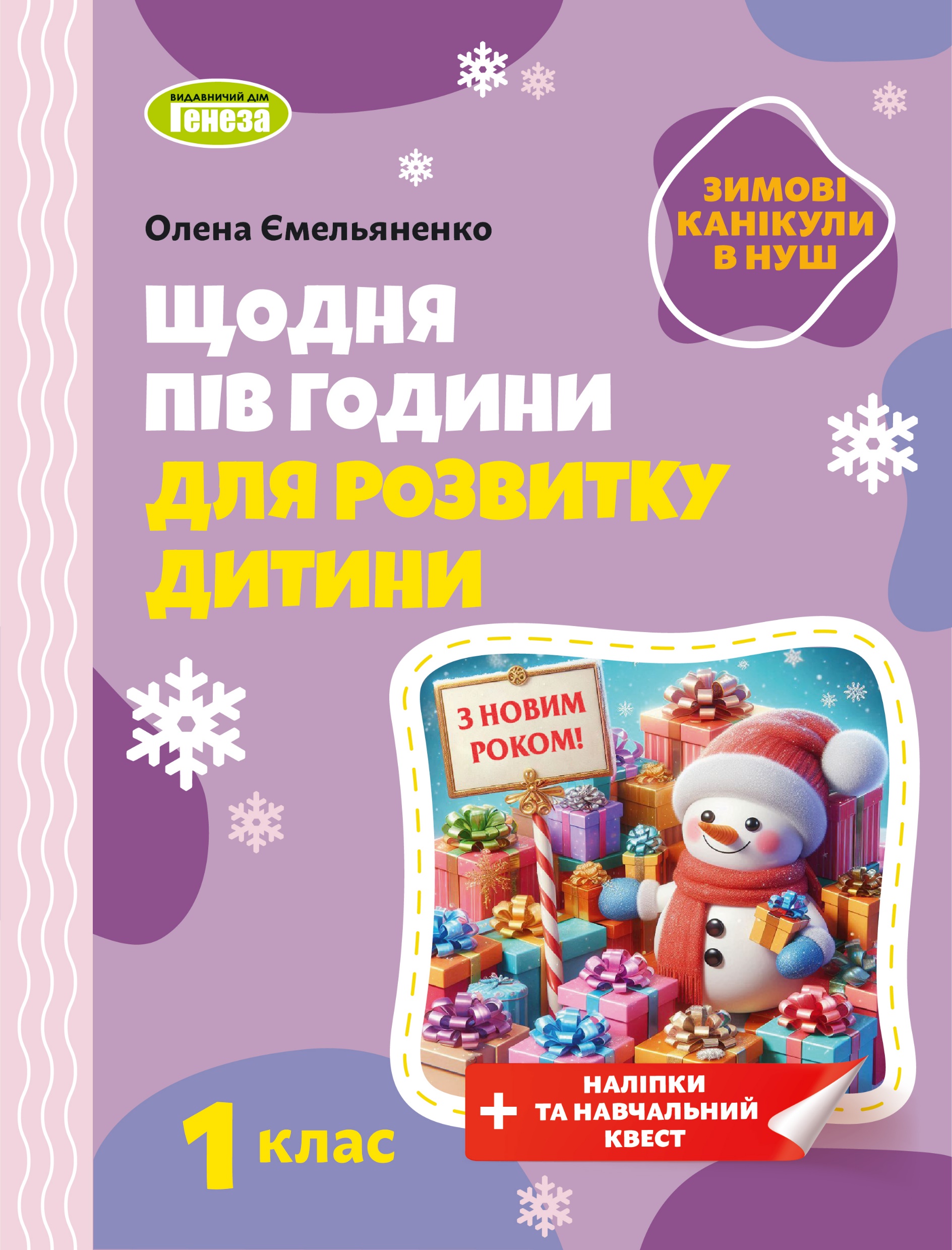 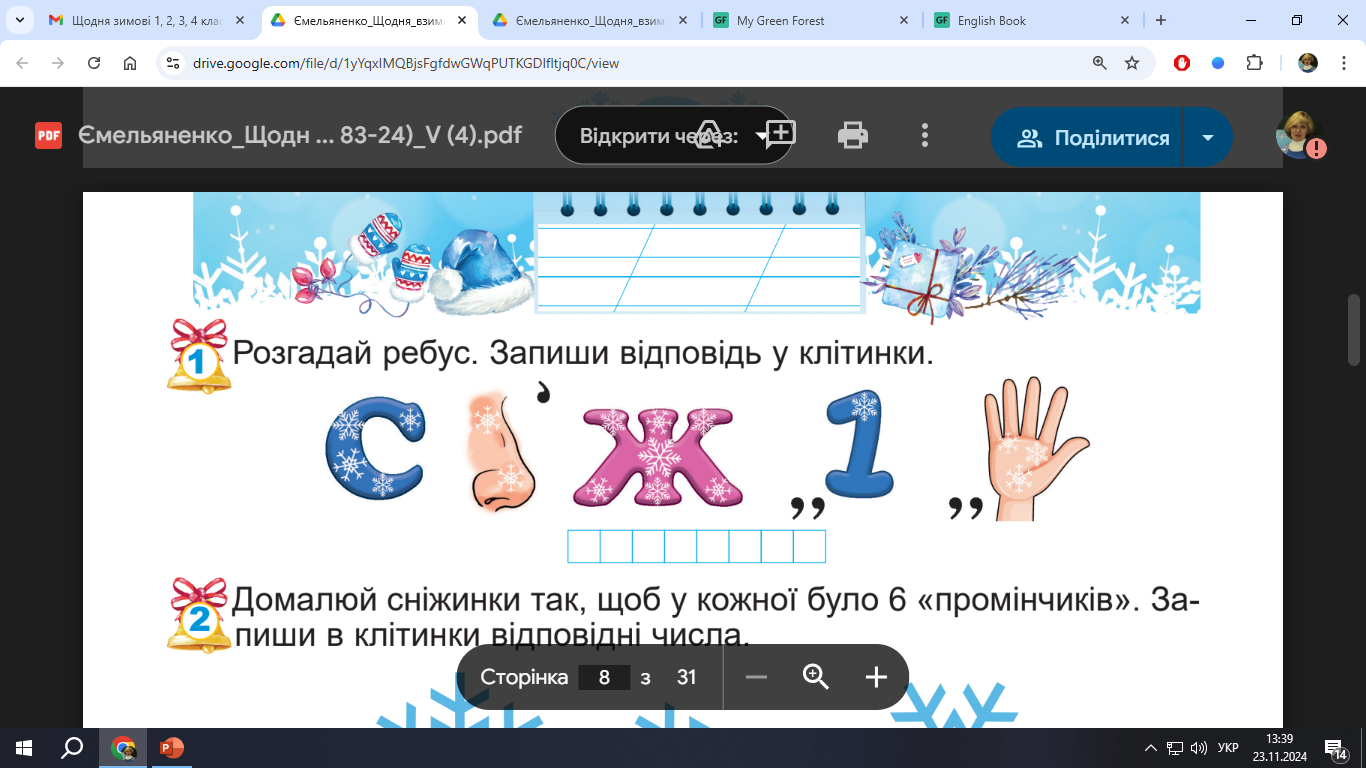 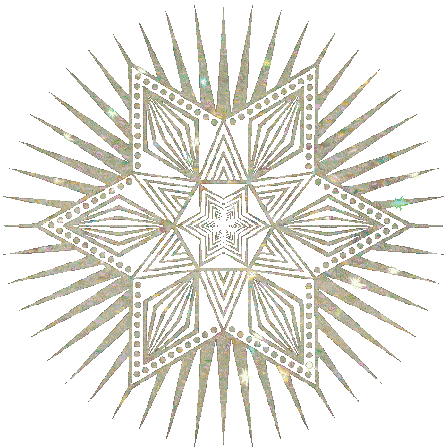 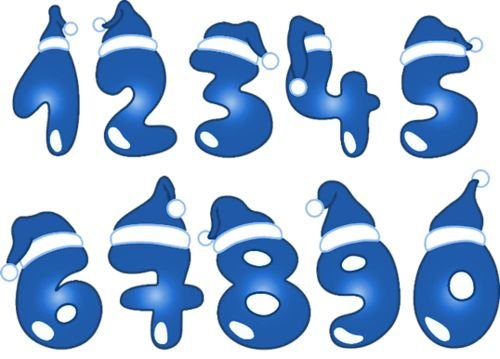 С
Н
І
Ж
И
Н
К
А
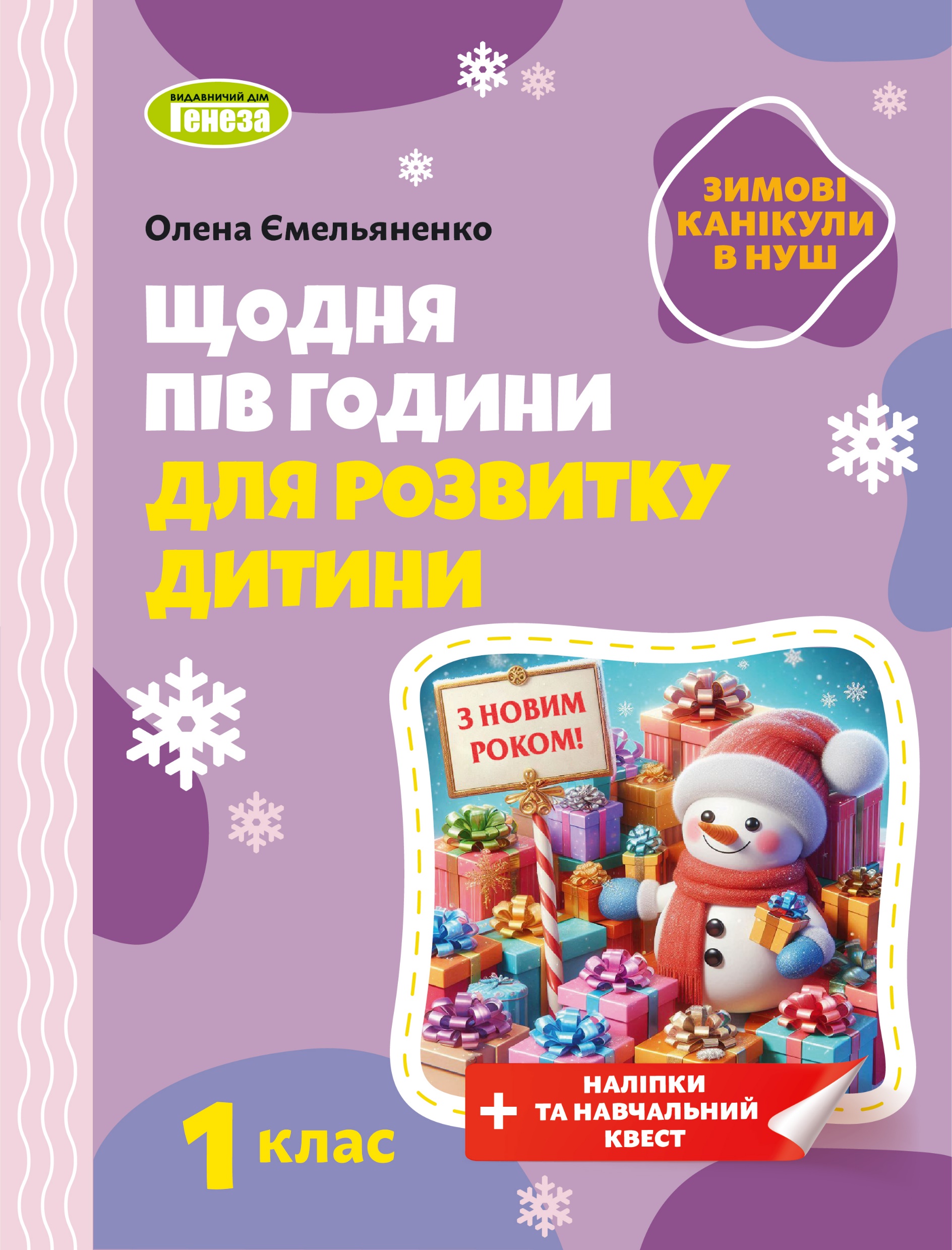 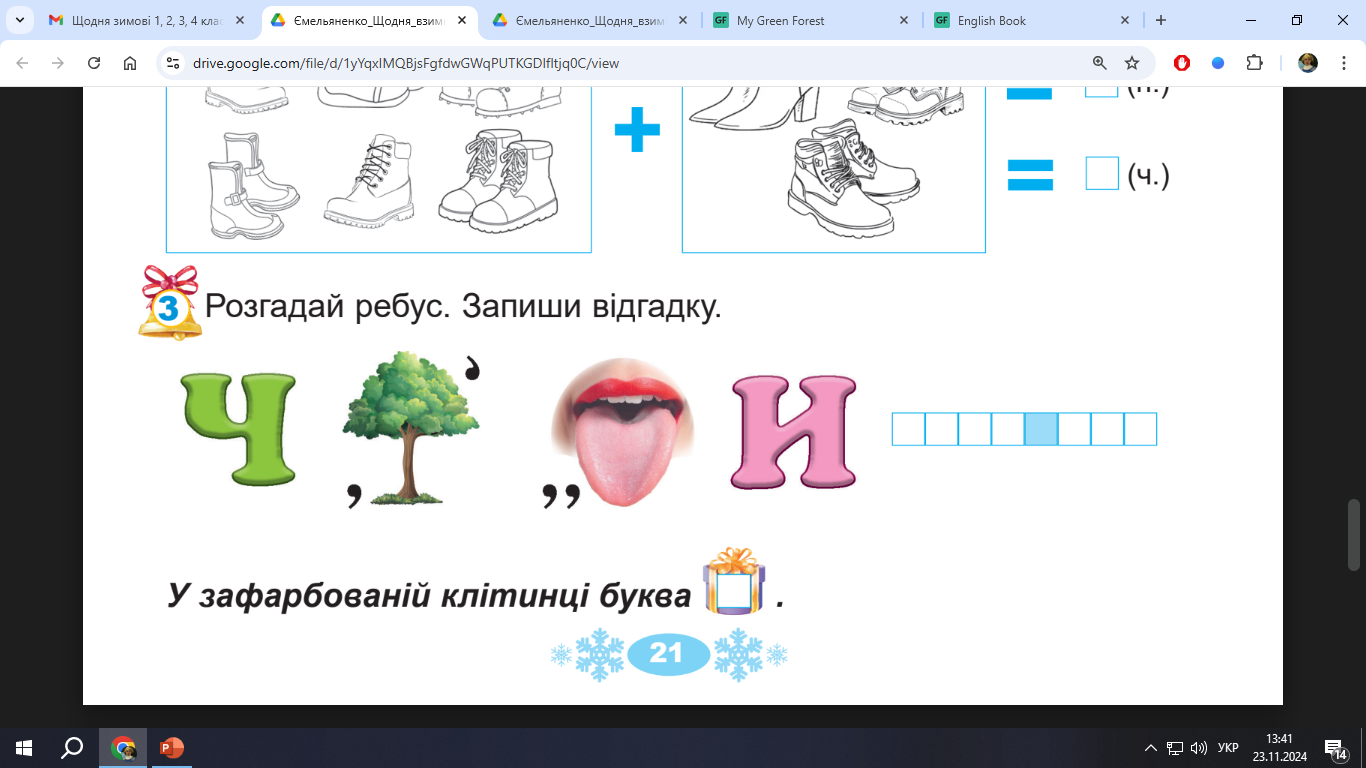 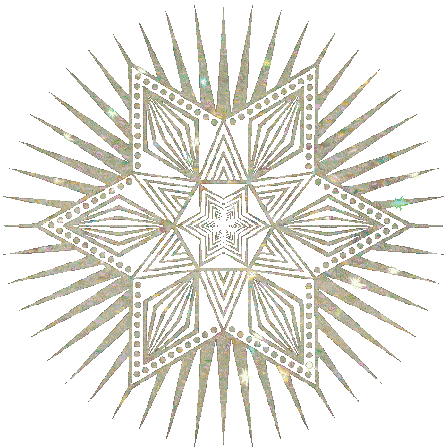 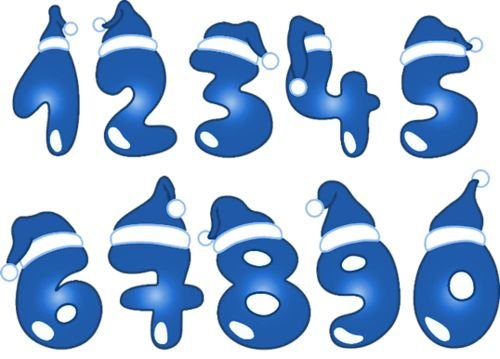 Ч
Е
Р
Е
В
И
К
И
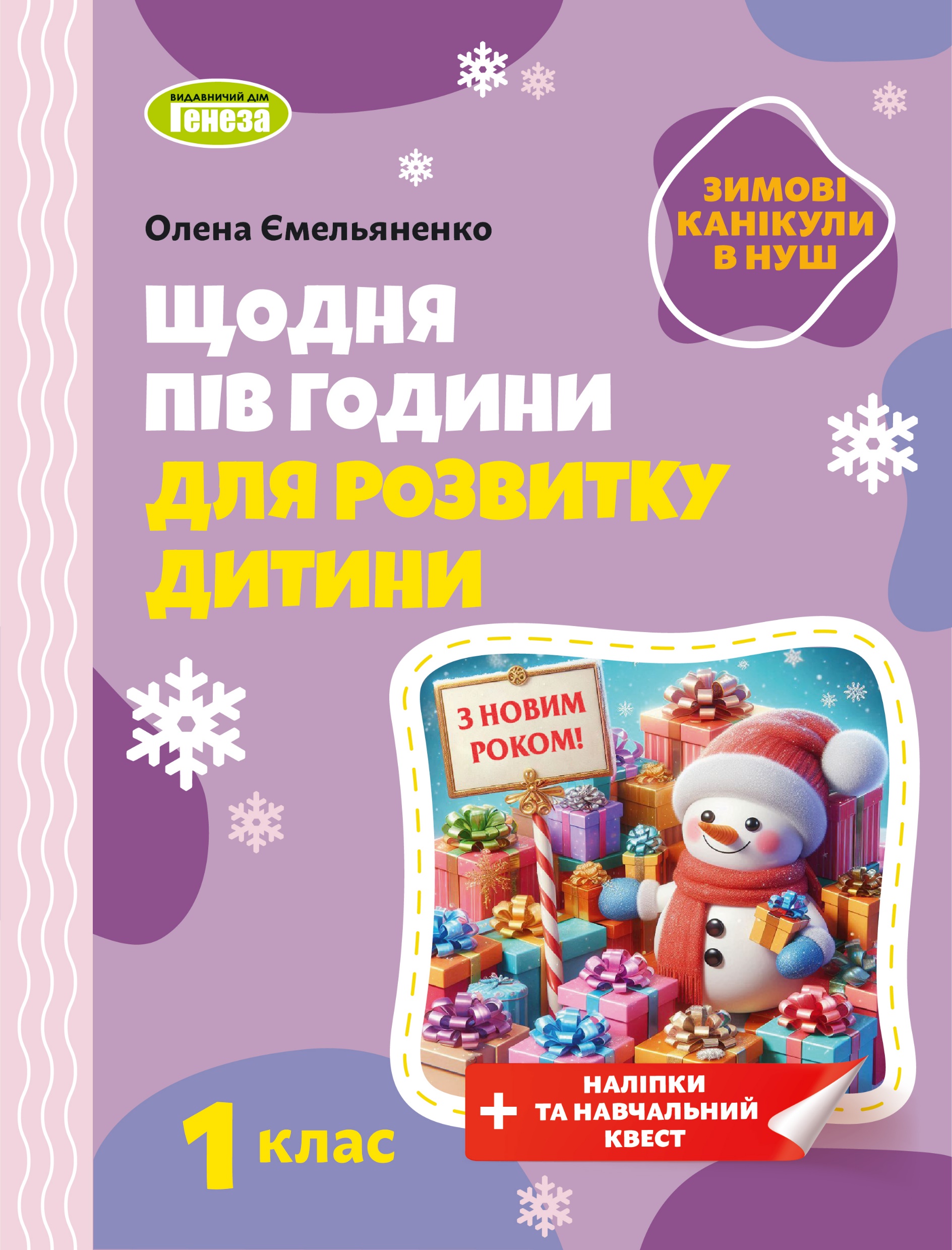 ВІТАЄМО!
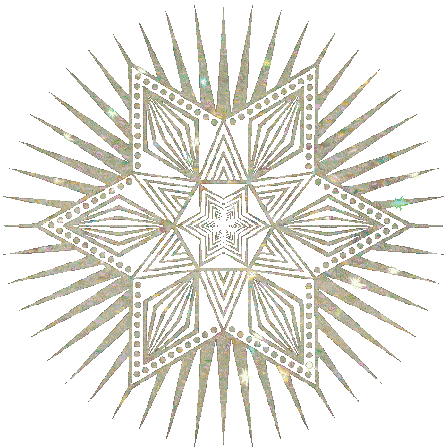 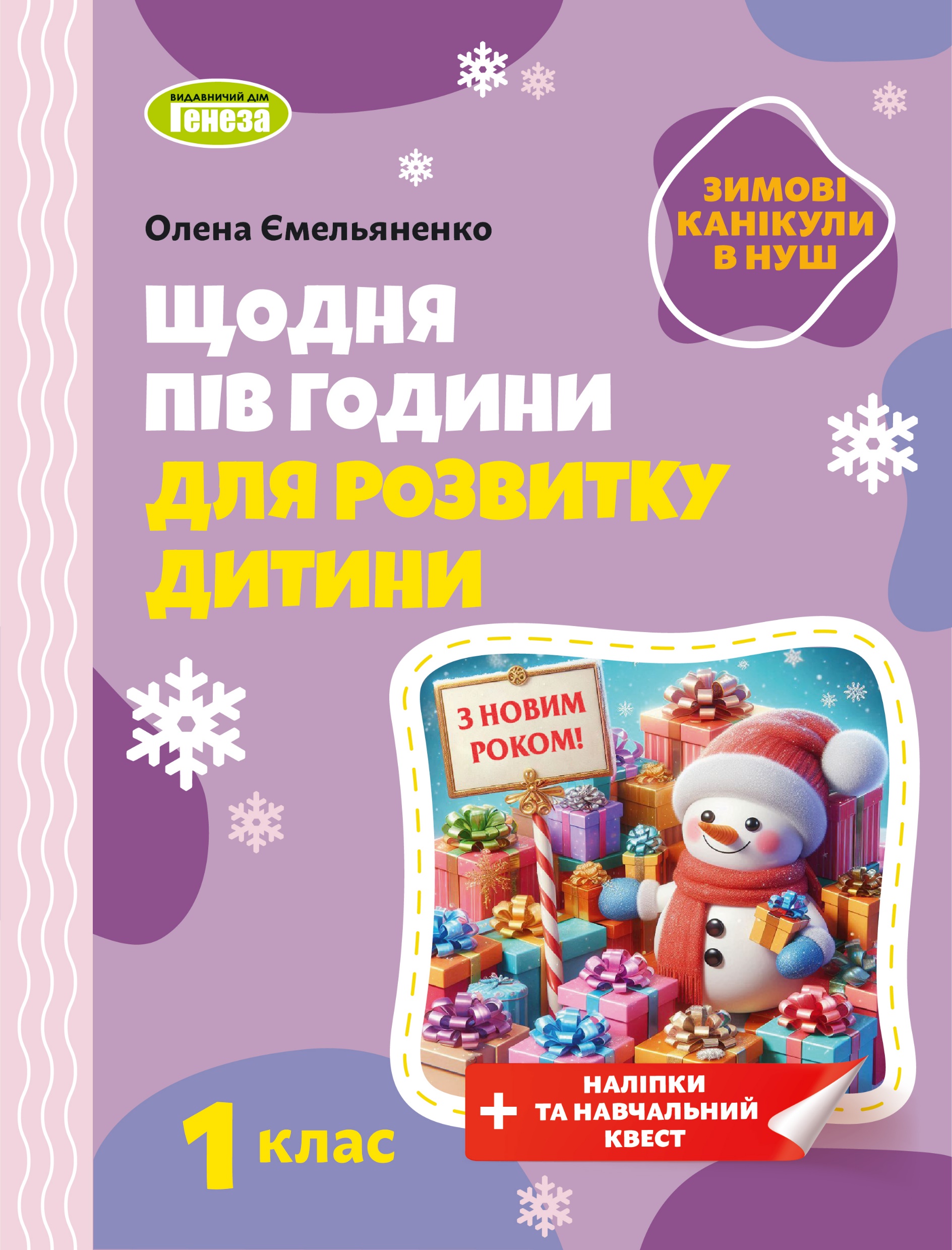